My hobbies
Unit
5
Lesson 3
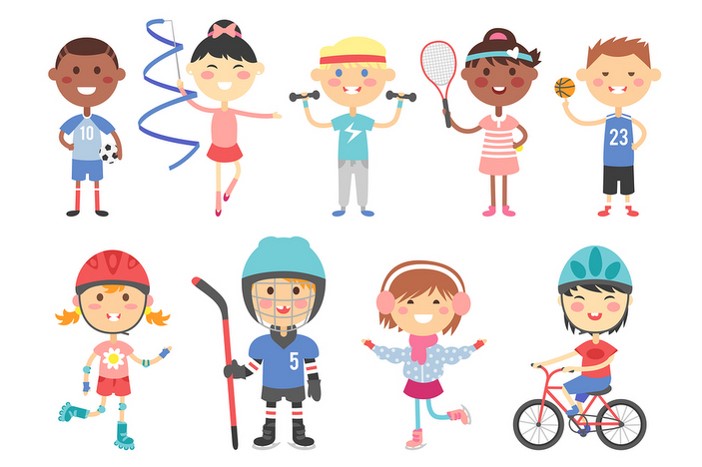 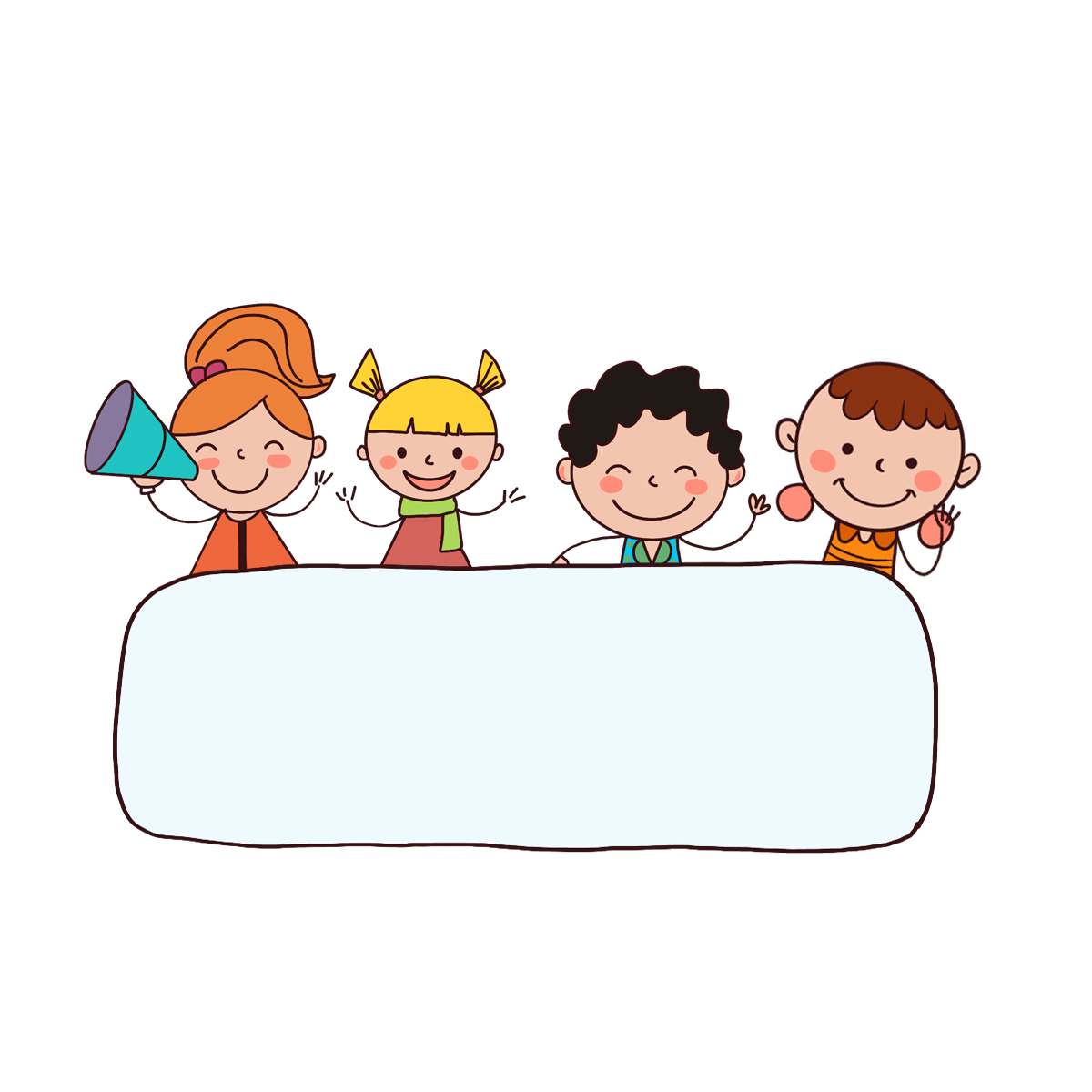 Warm-up
Let’s sing.
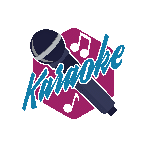 My hobby
What’s your hobby?
It’s dancing.
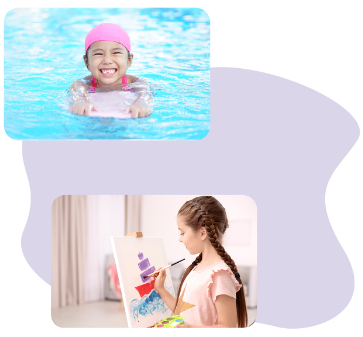 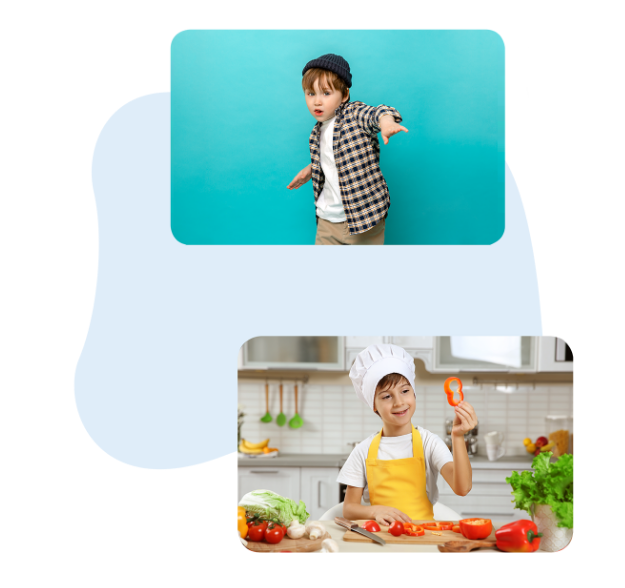 What’s your hobby?
It’s swimming.
What’s your hobby?
I like cooking.
What’s your hobby?
I like painting.
Dancing, swimming,
cooking,
and painting.
[Speaker Notes: Facebook : Bùi Liễu  
Mobile phone: 0968142780]
Contents
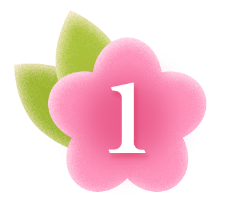 Listen and repeat.
Facebook : Bùi Liễu  
0968142780
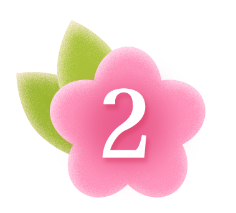 Listen and circle.
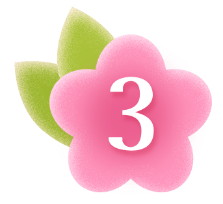 Let’s chant.
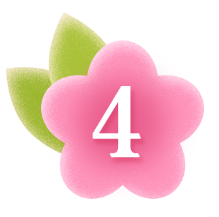 Read and tick.
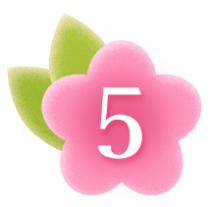 Let’s write.
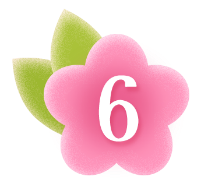 Project.
[Speaker Notes: Facebook : Bùi Liễu  
Mobile phone: 0968142780]
1. Listen and repeat.
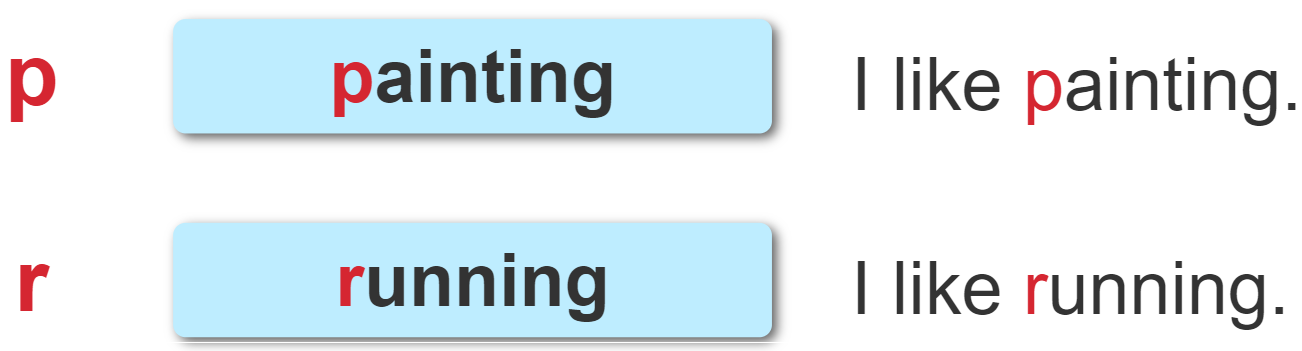 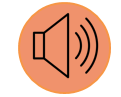 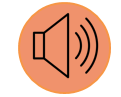 [Speaker Notes: Facebook : Bùi Liễu  
Mobile phone: 0968142780]
2. Listen and circle.
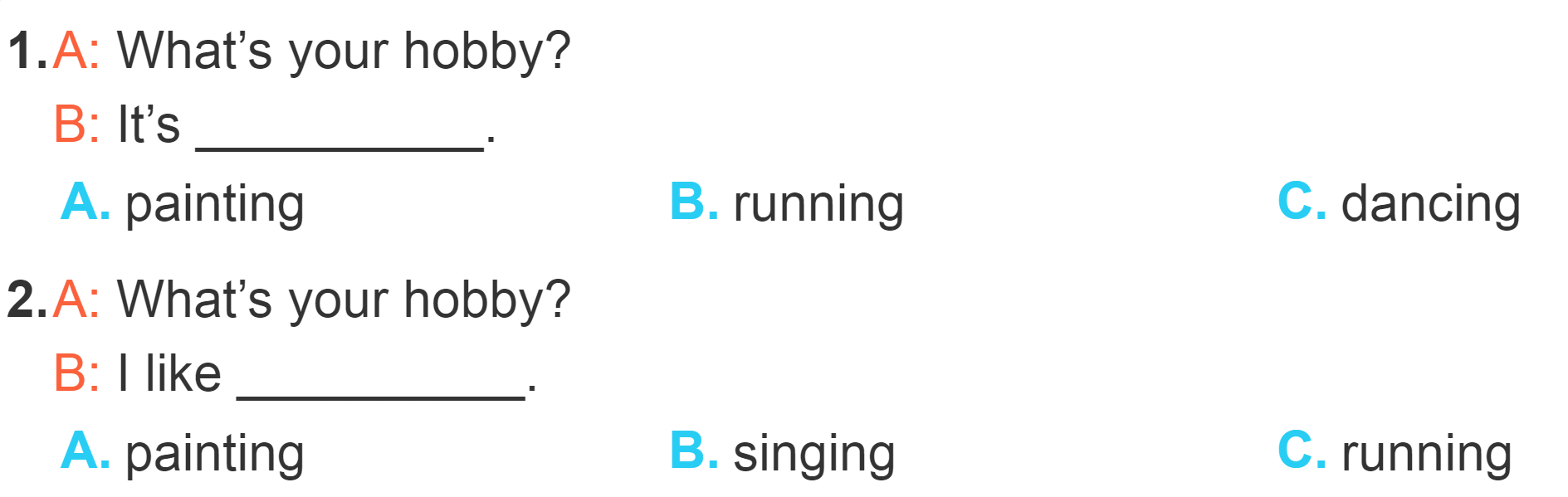 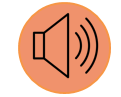 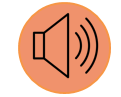 3. Let’s chant.
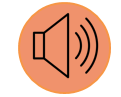 Painting.
Painting.
I like painting.
Running.
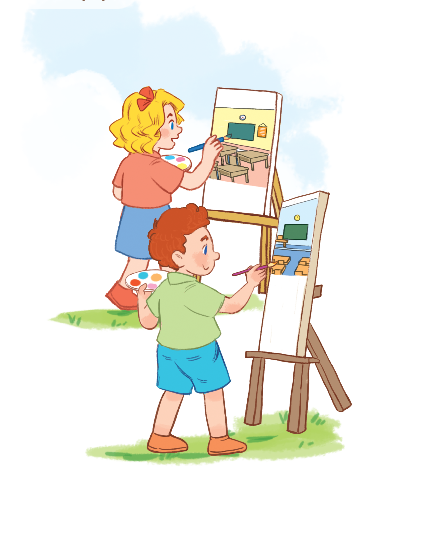 Running.
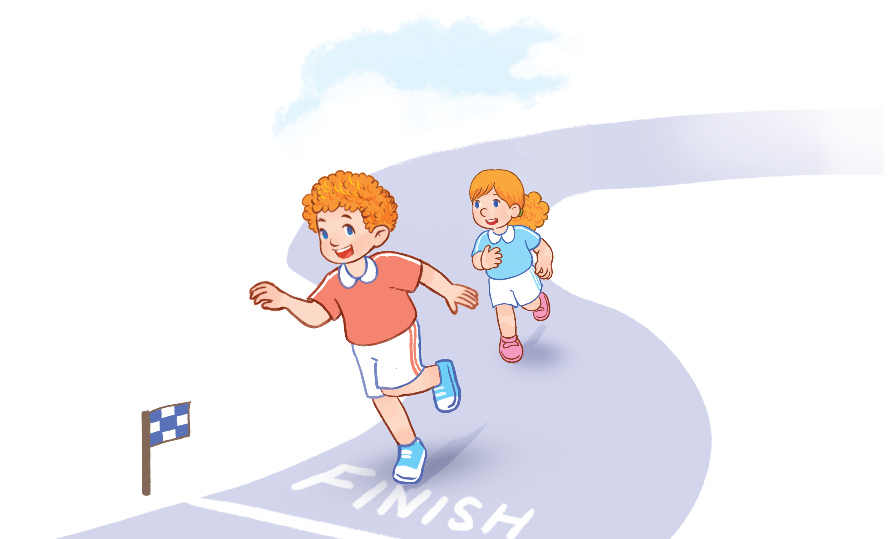 I like running.
Painting?
Running?
I like painting.
I like running.
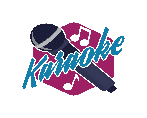 3. Let’s chant.
Painting.
Painting.
I like painting.
Running.
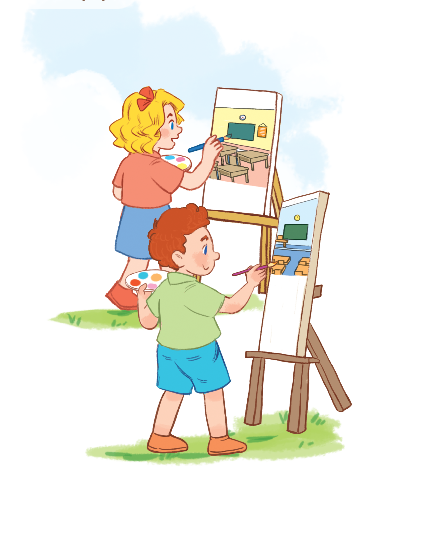 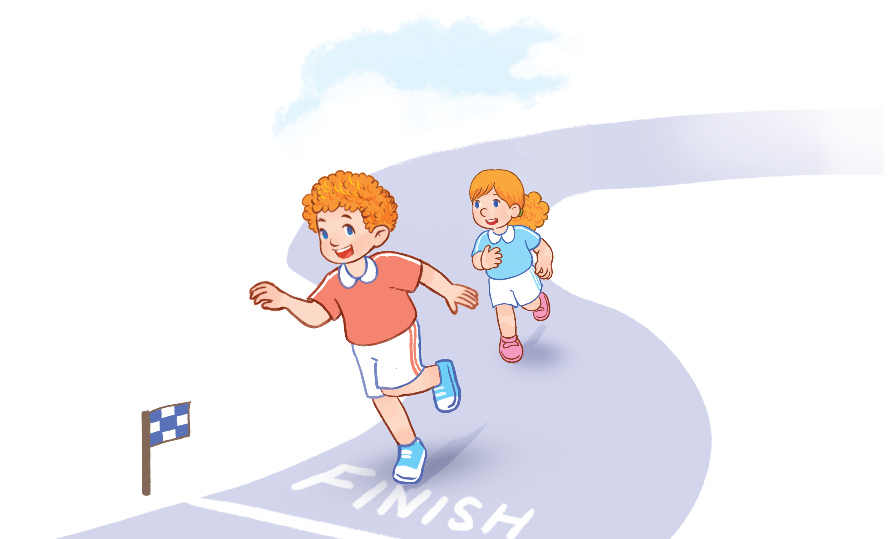 Running.
I like running.
Painting?
Running?
I like painting.
I like running.
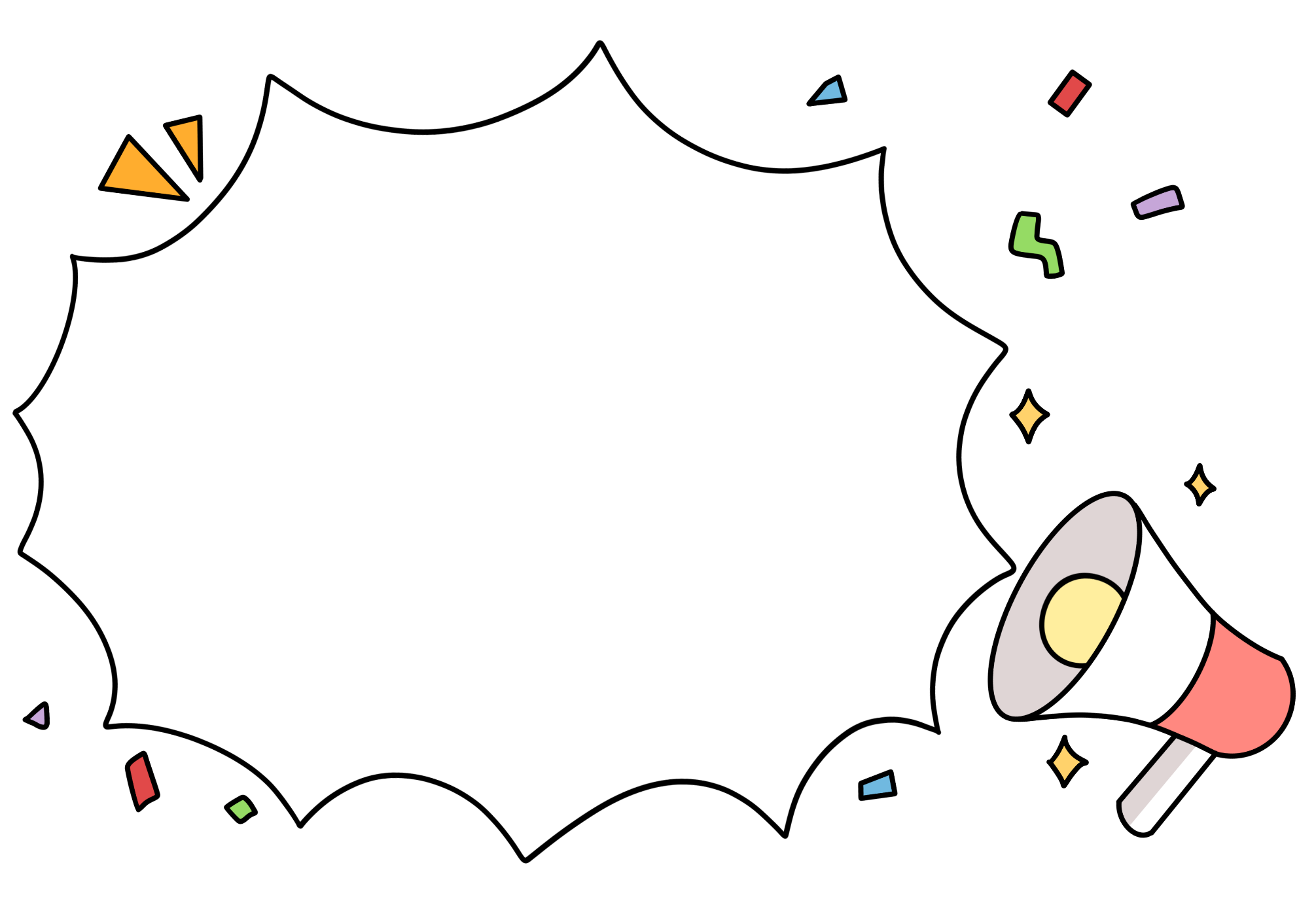 Let’s play!
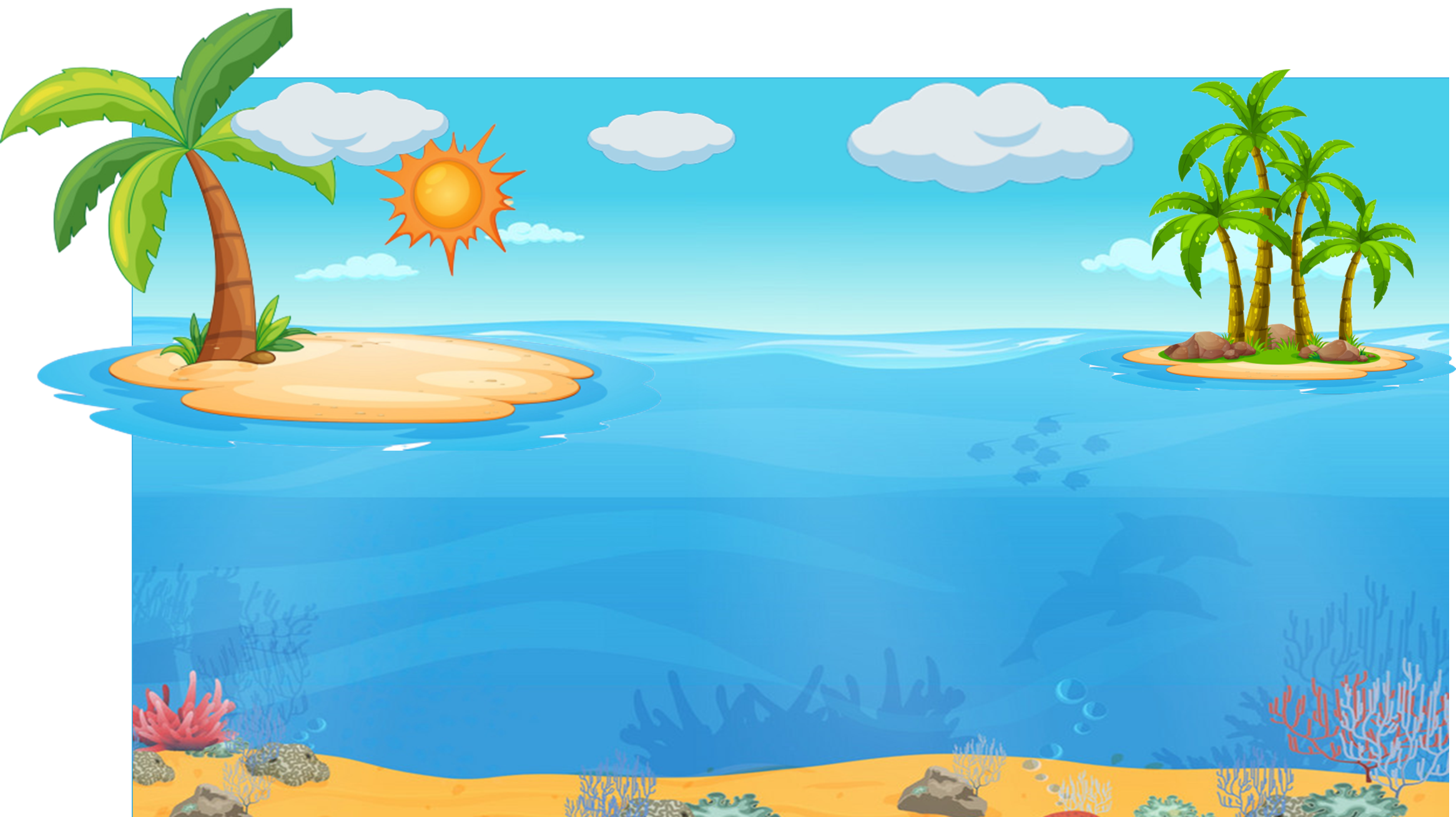 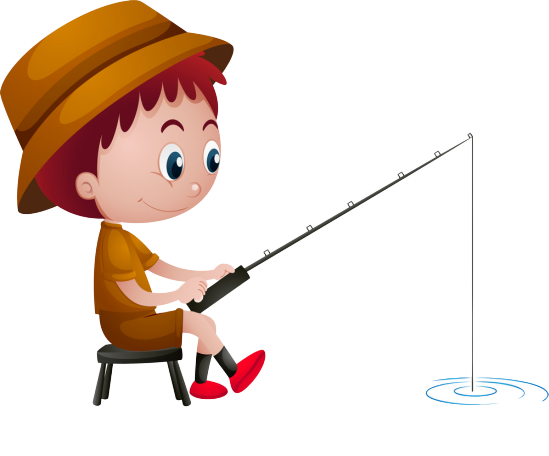 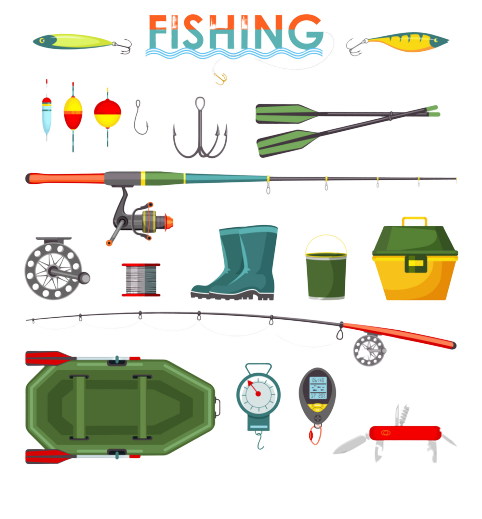 GO FISHING
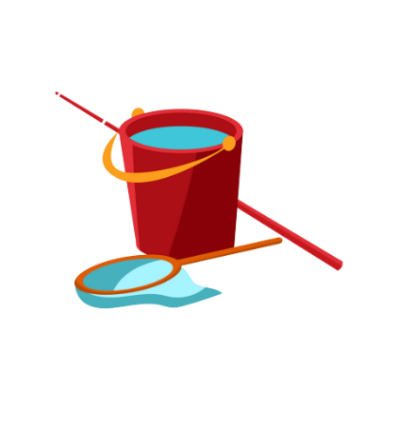 Game
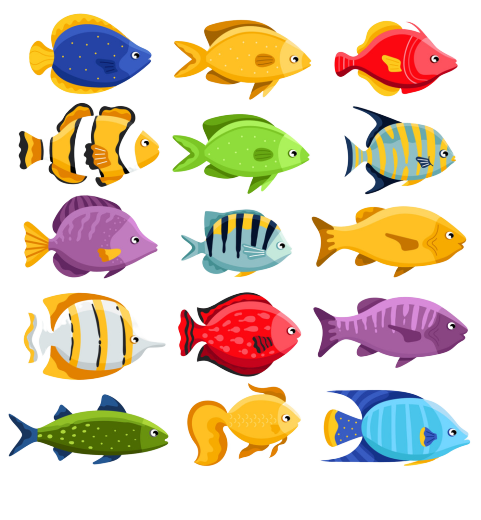 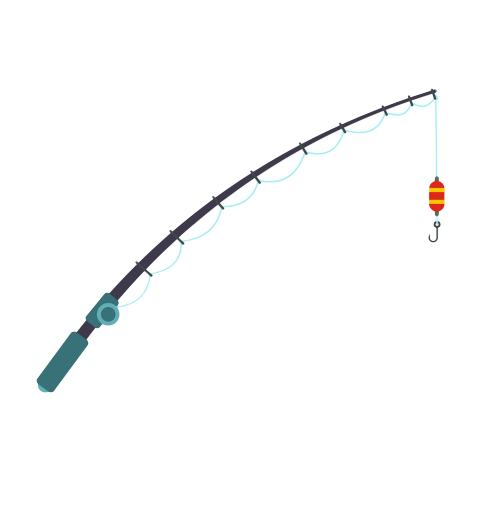 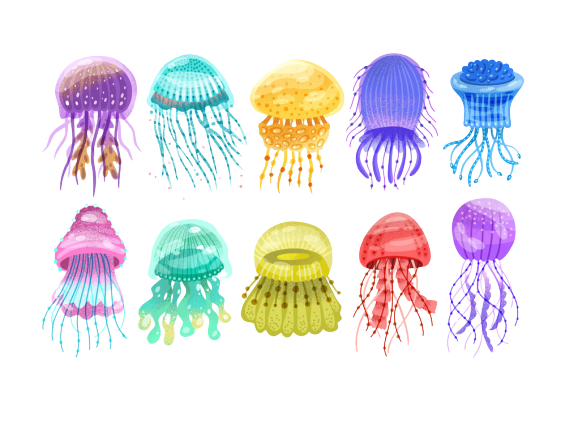 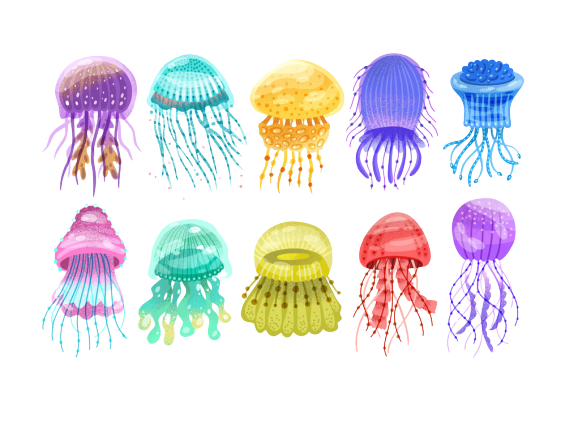 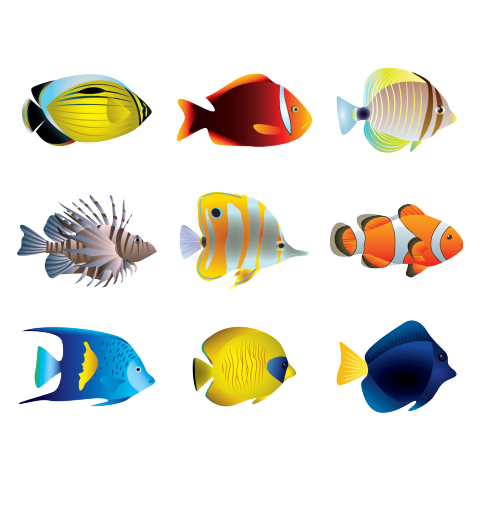 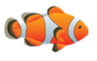 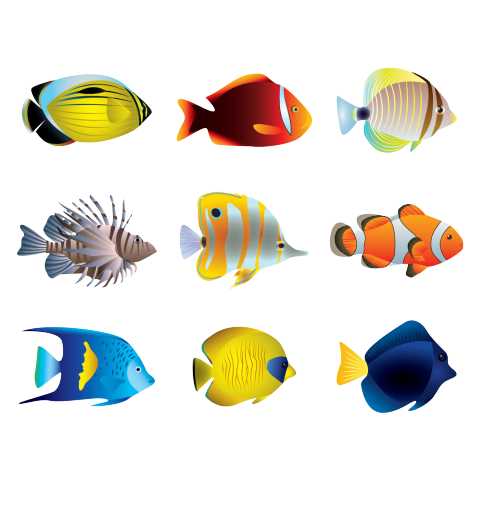 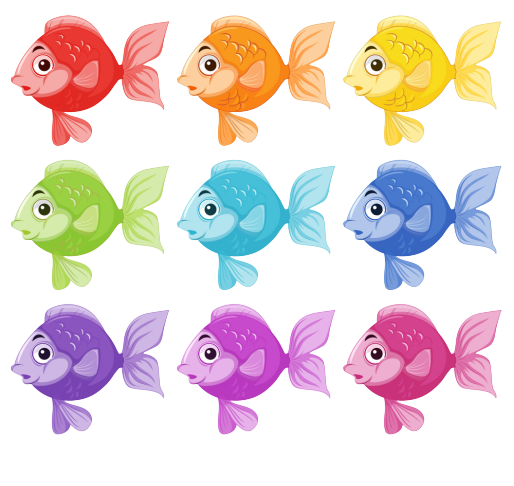 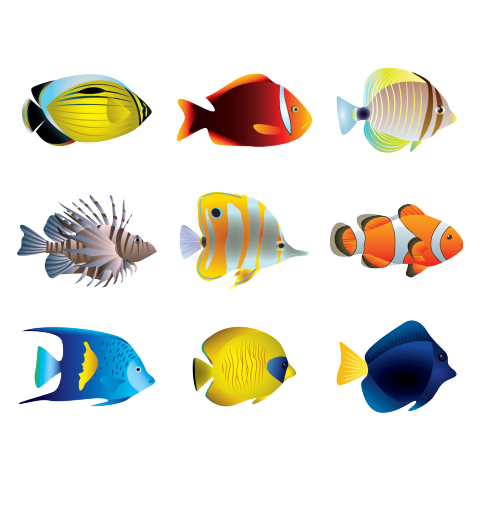 PLAY
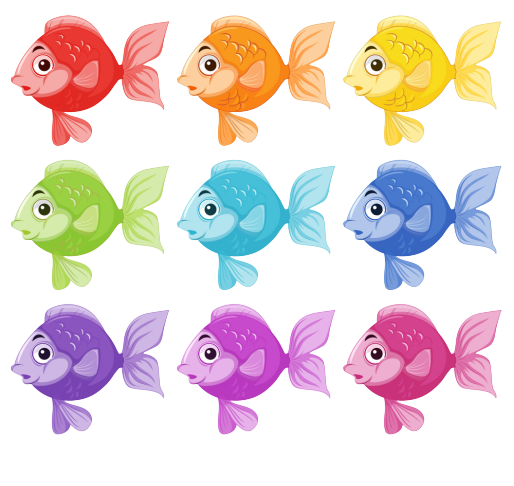 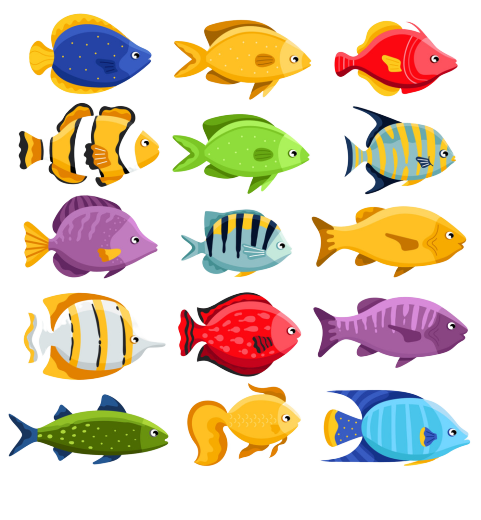 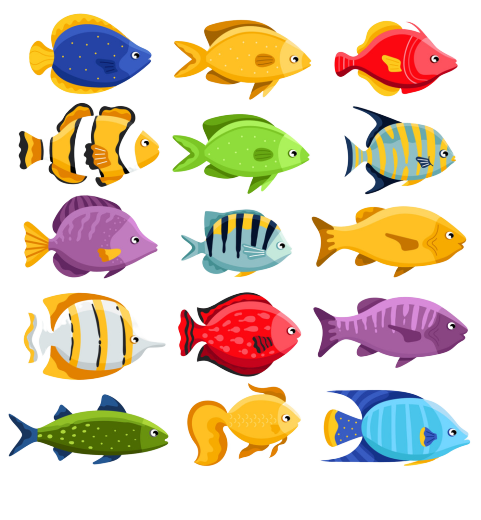 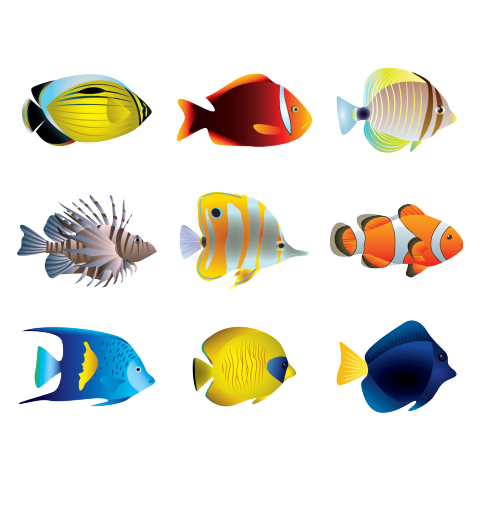 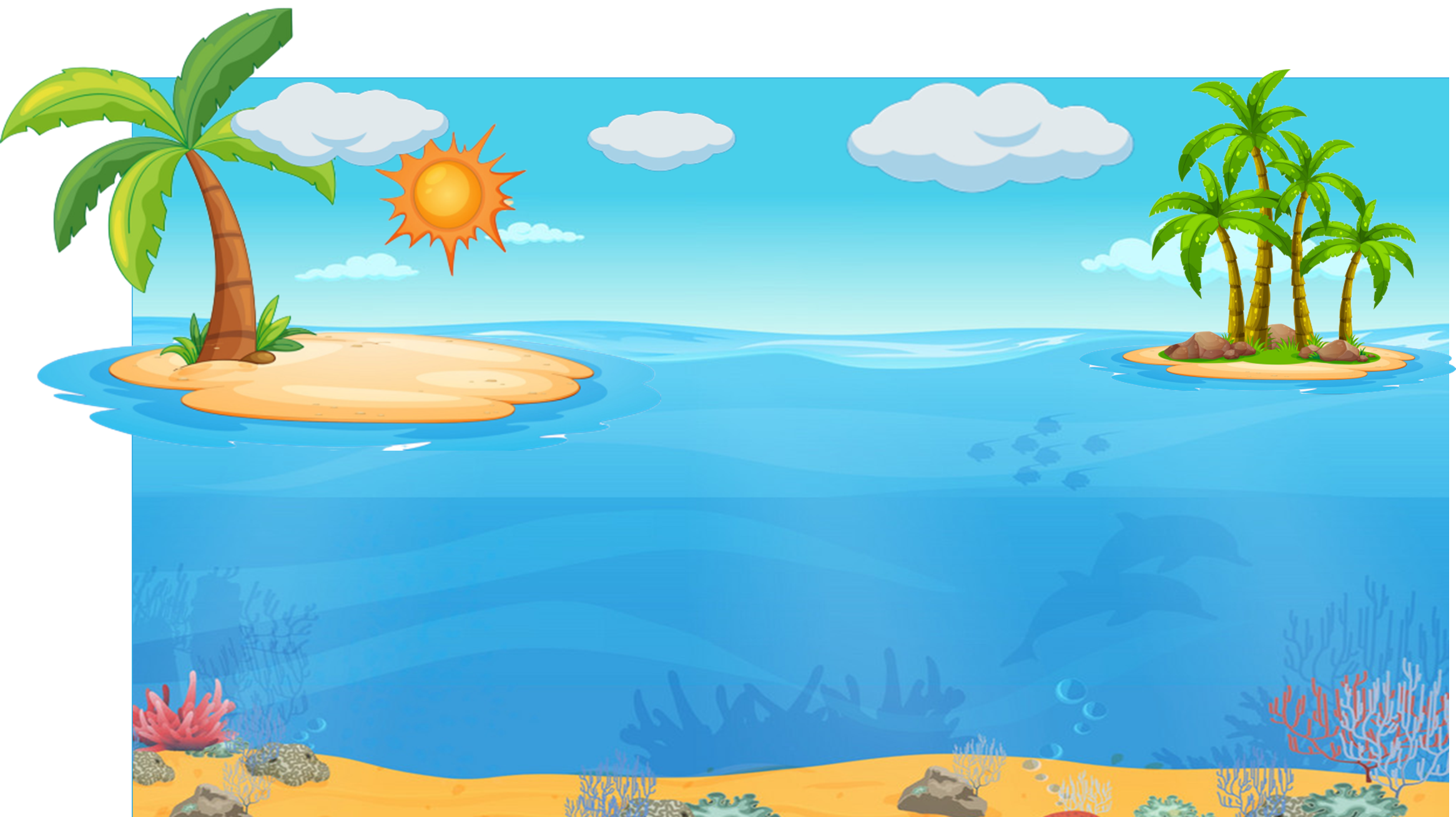 EXIT
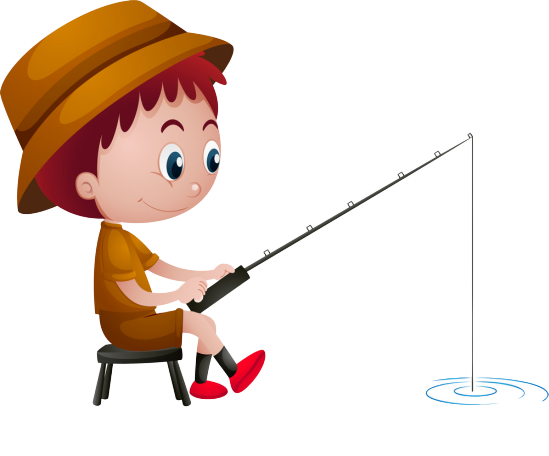 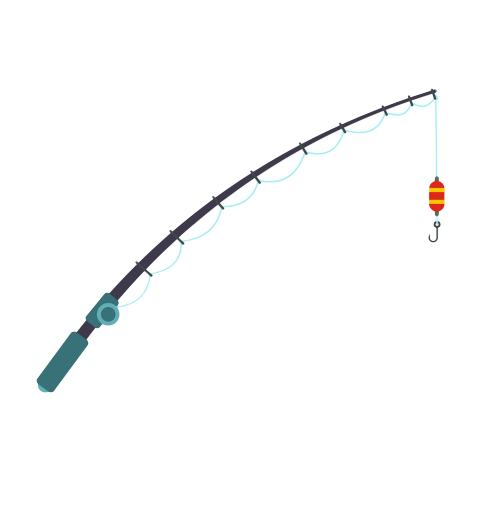 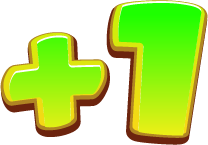 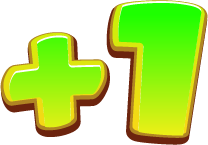 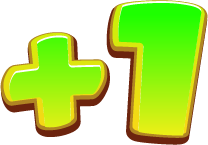 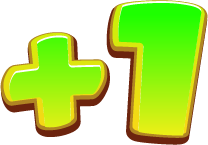 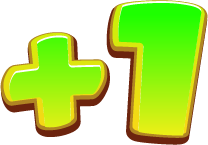 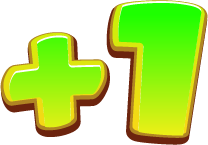 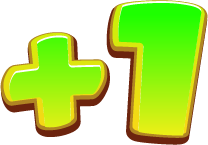 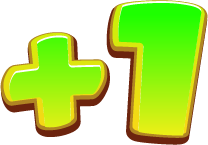 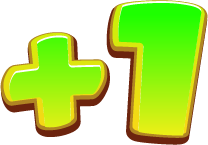 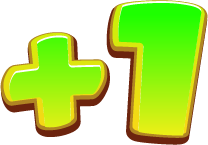 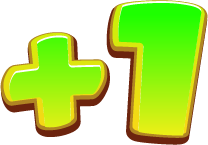 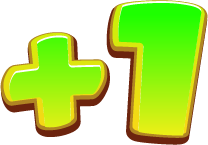 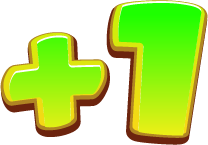 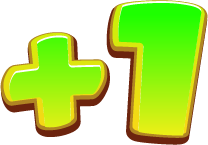 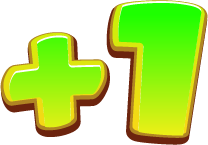 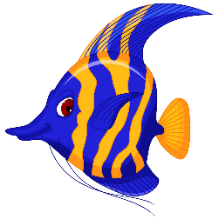 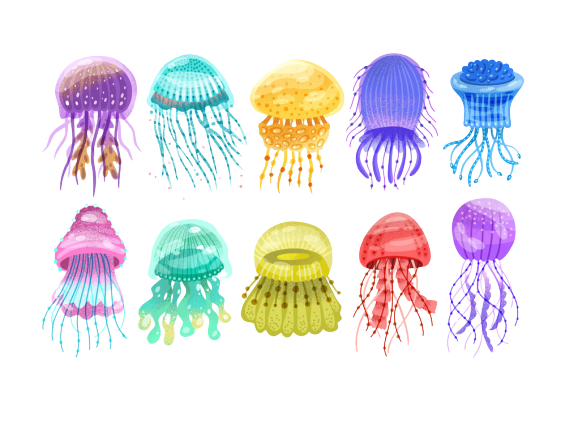 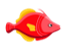 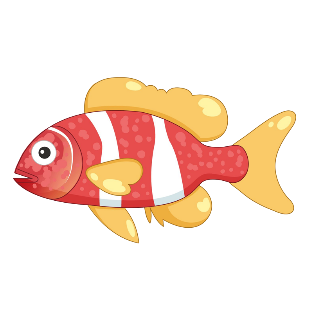 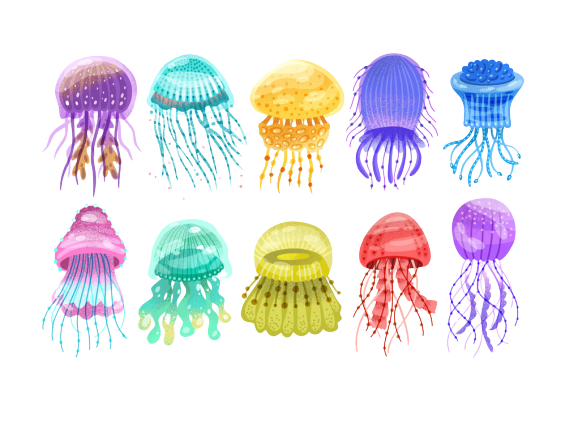 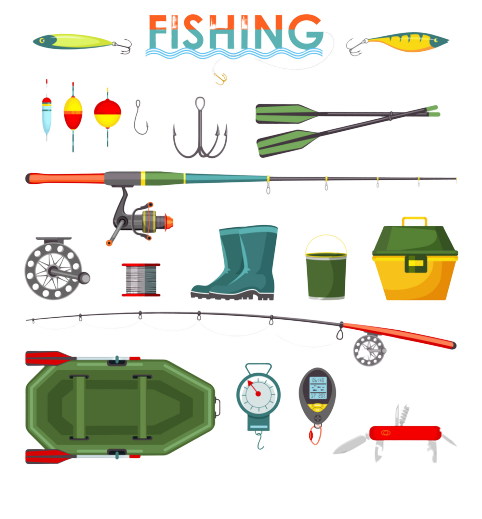 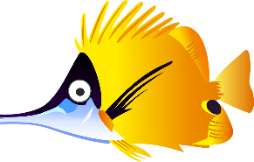 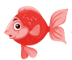 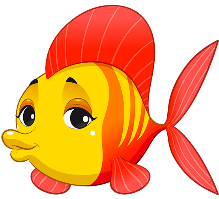 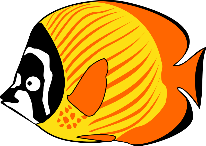 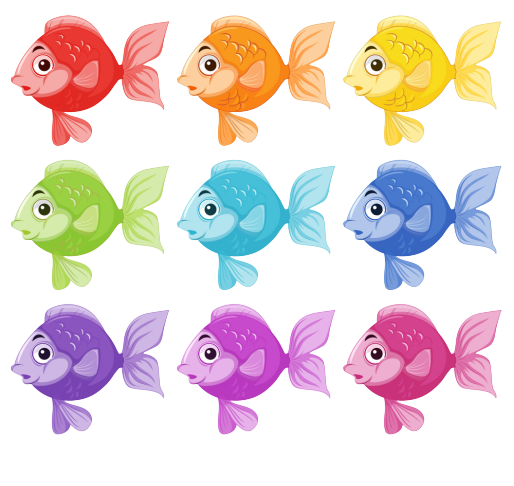 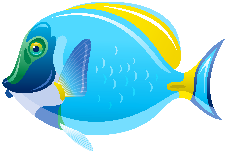 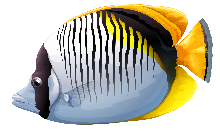 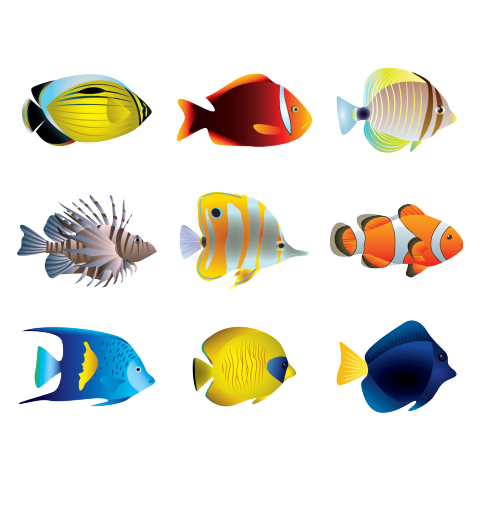 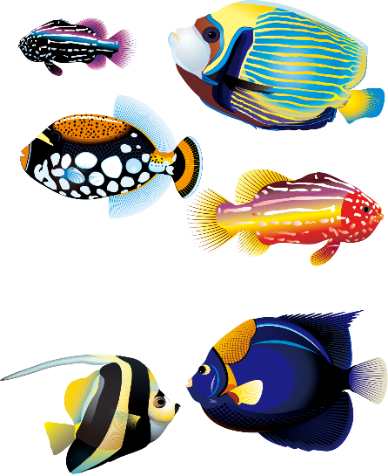 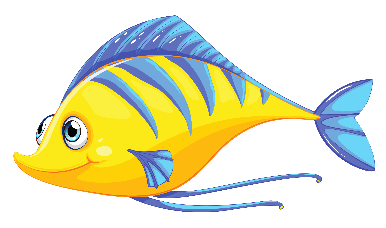 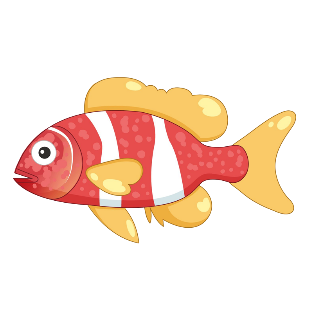 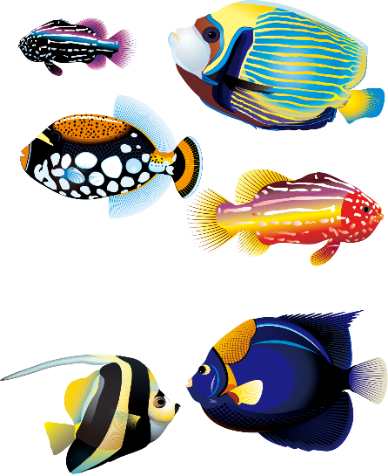 7
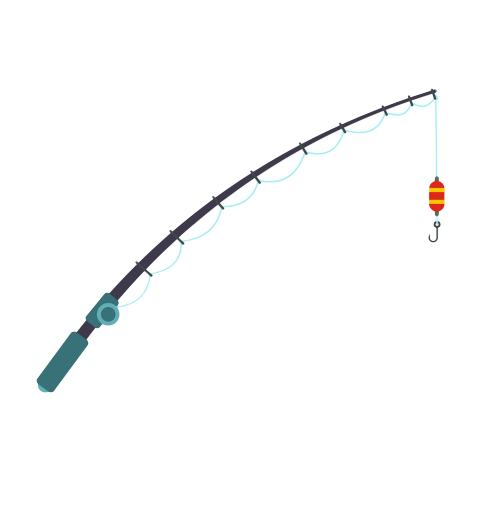 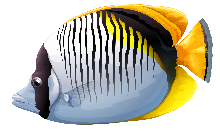 8
6
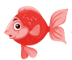 9
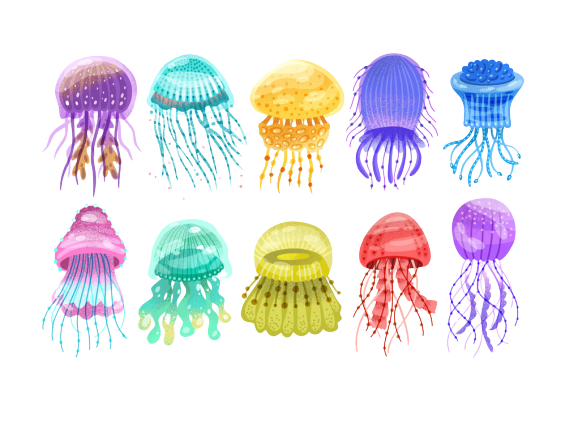 4
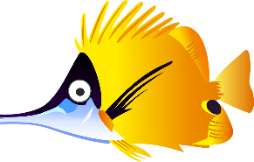 2
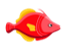 1
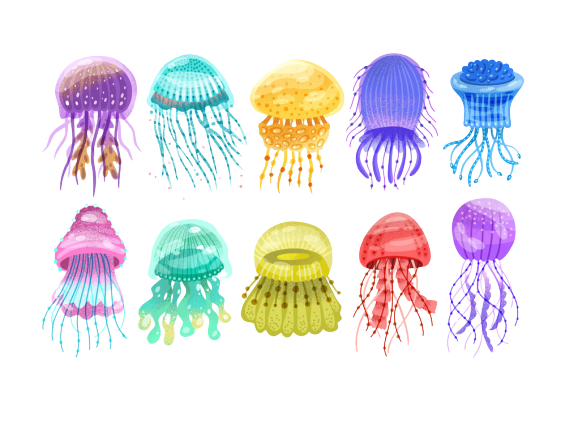 5
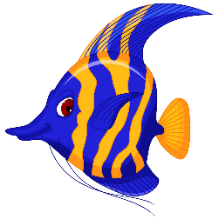 3
13
Click vào con cá có số để chuyển tới câu hỏi
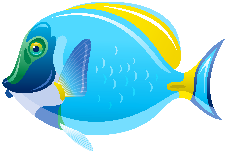 12
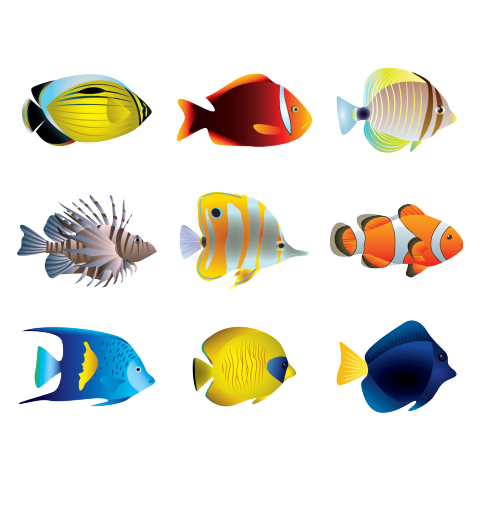 14
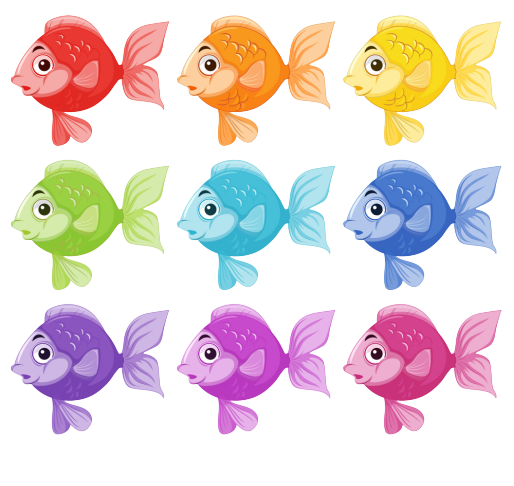 11
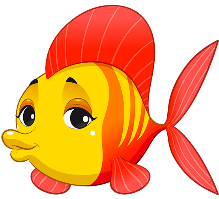 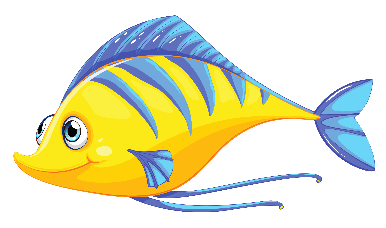 15
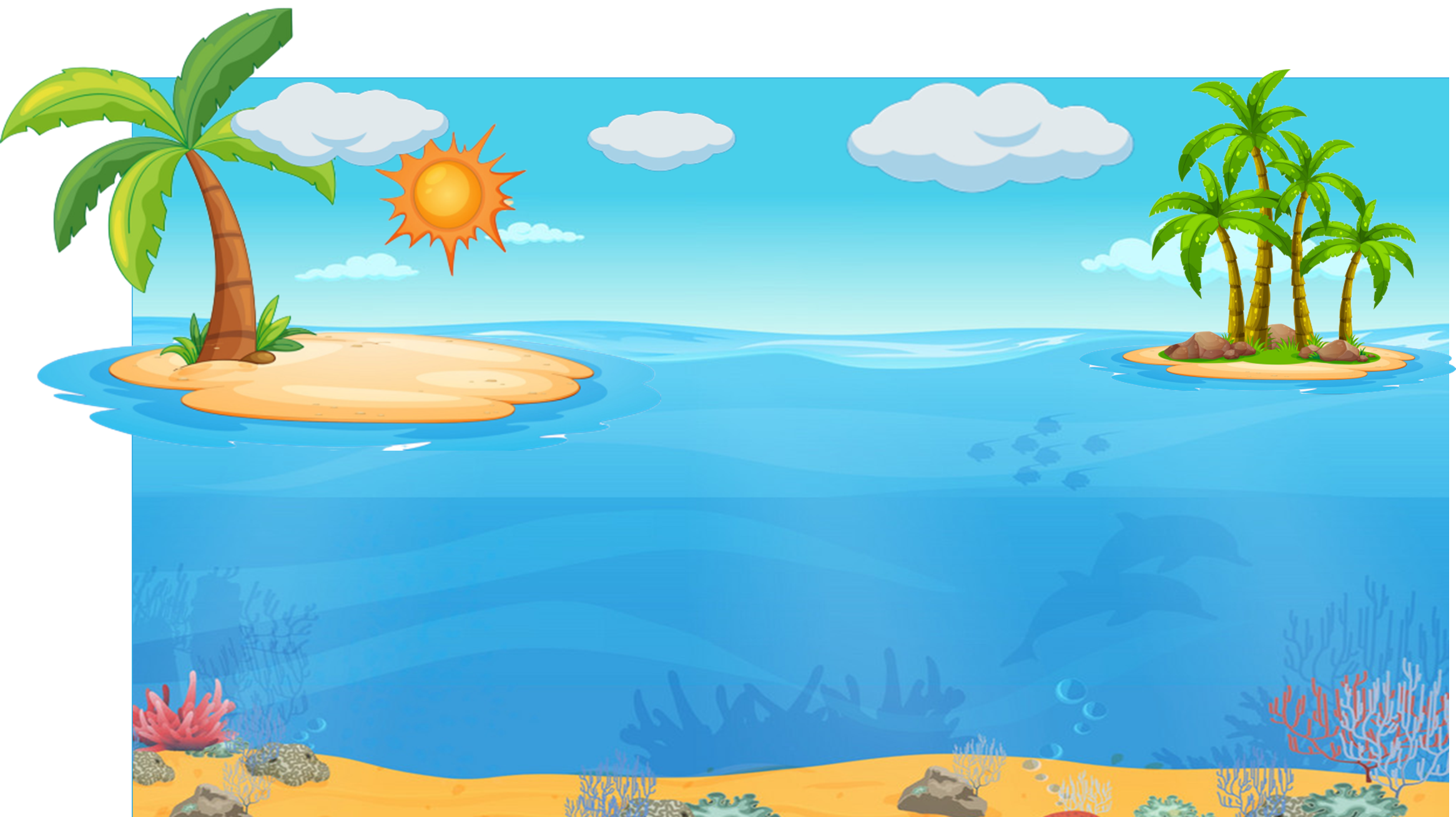 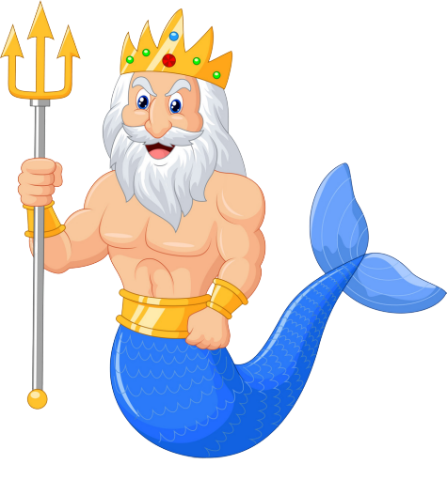 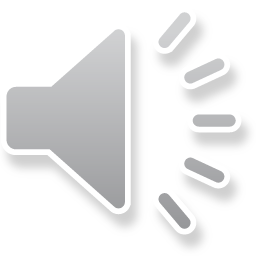 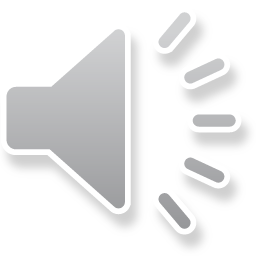 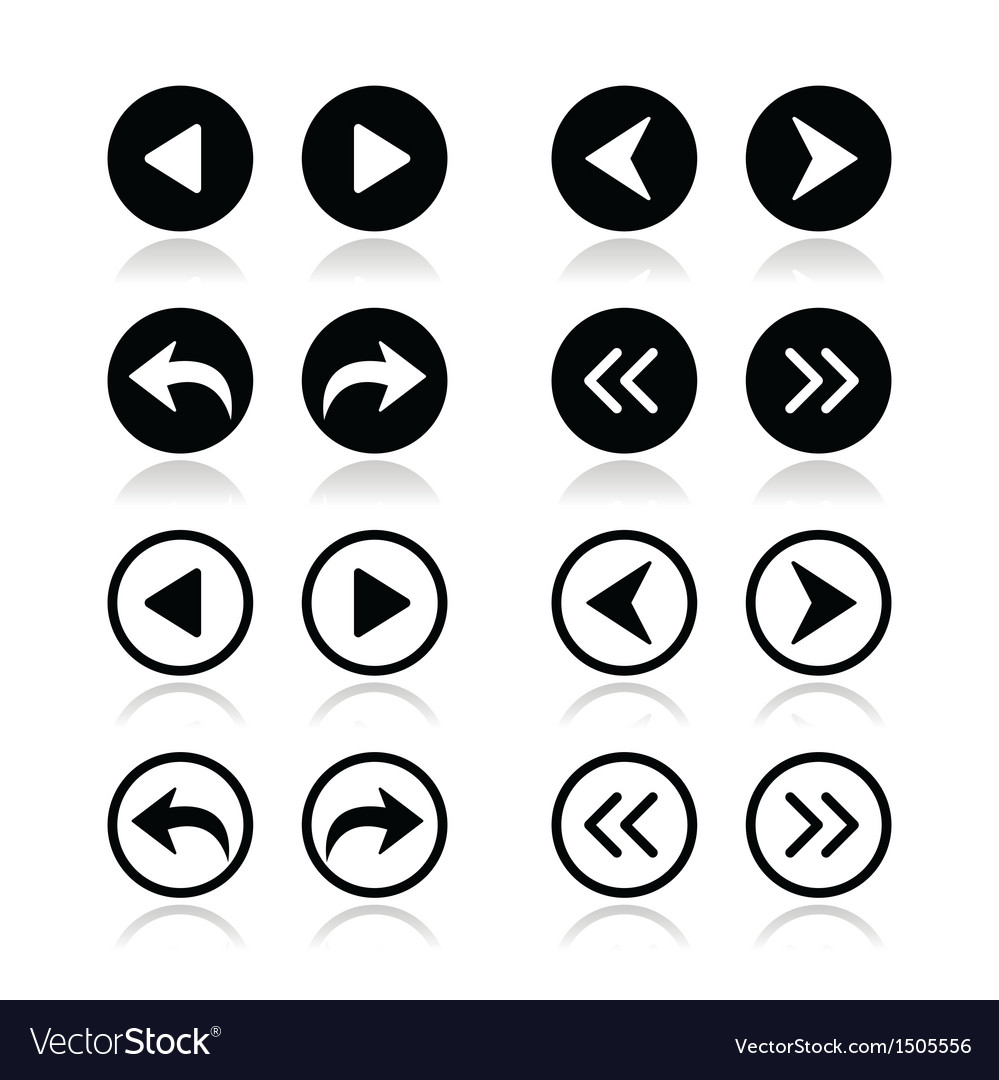 trả lời xong thì nhấn click mũi tên để quay lại chọn con cá
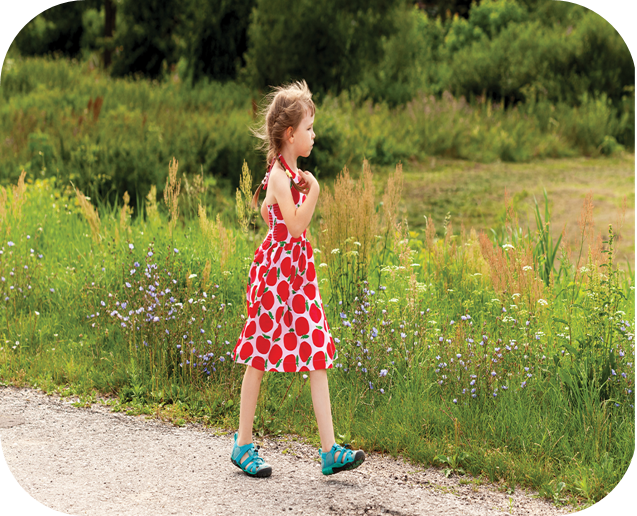 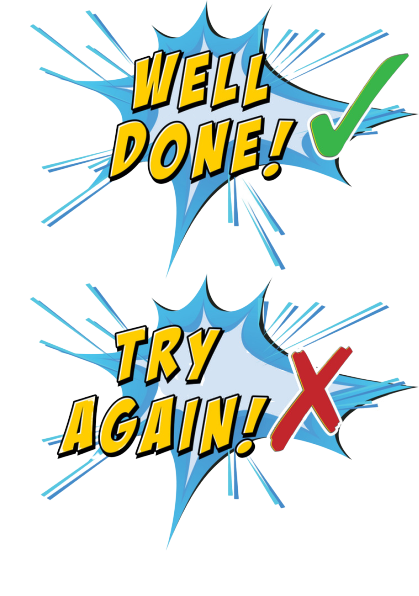 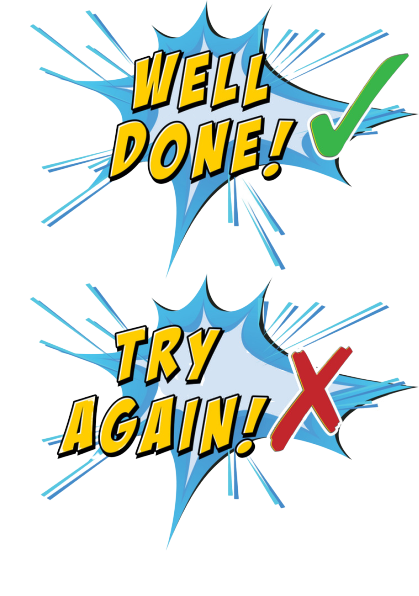 A
It’s walking.
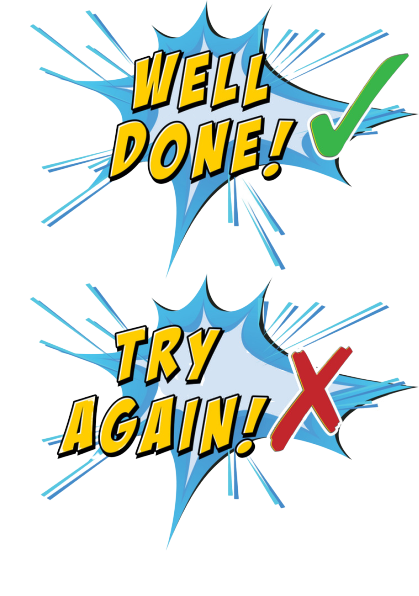 B
It’s running.
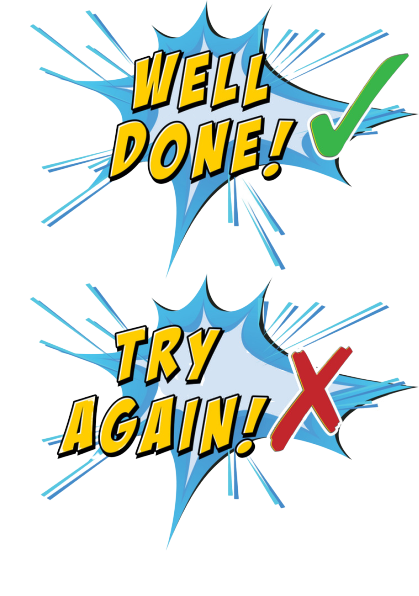 What’s your hobby?
C
D
It’s swimming.
STOVE
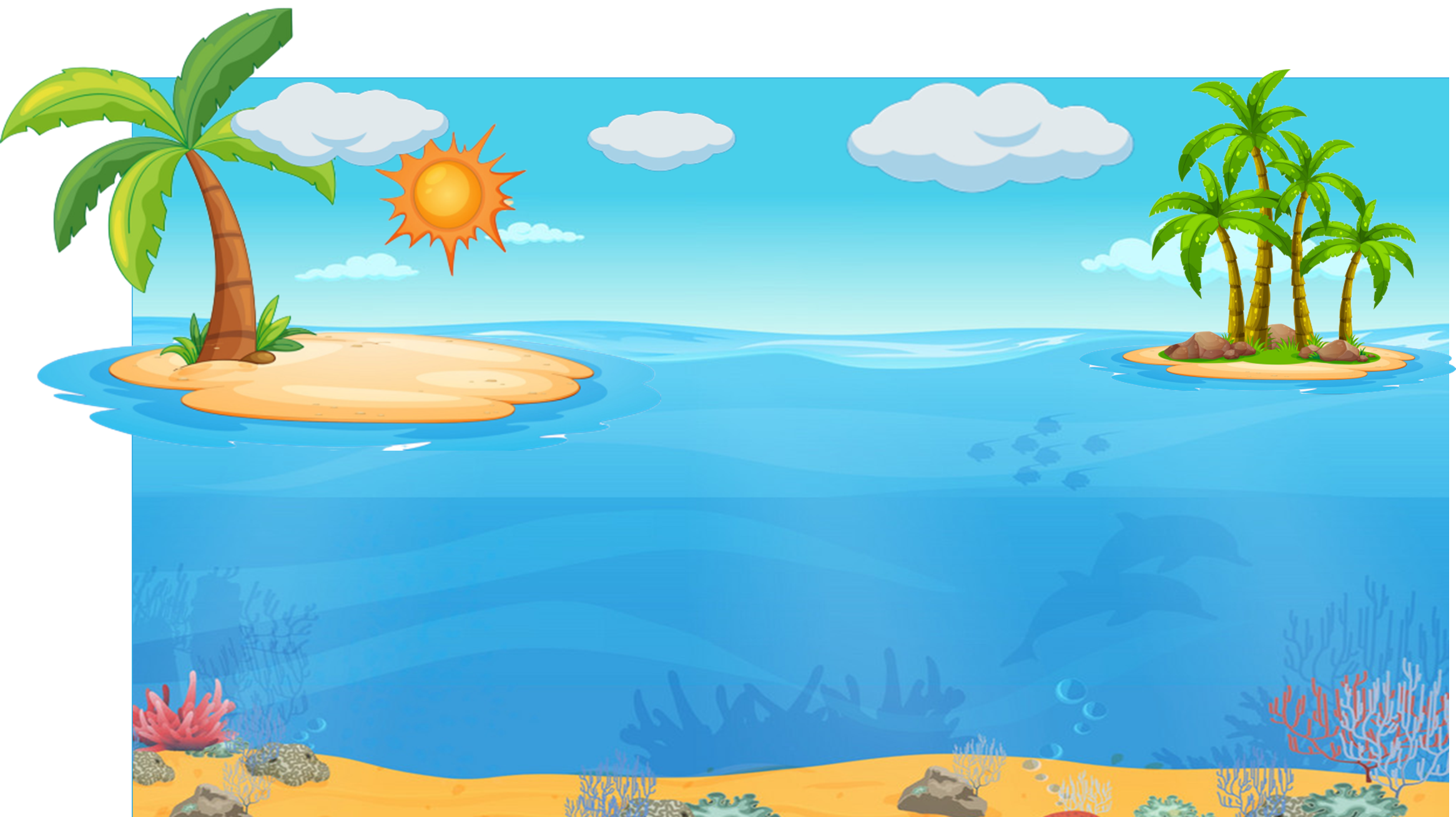 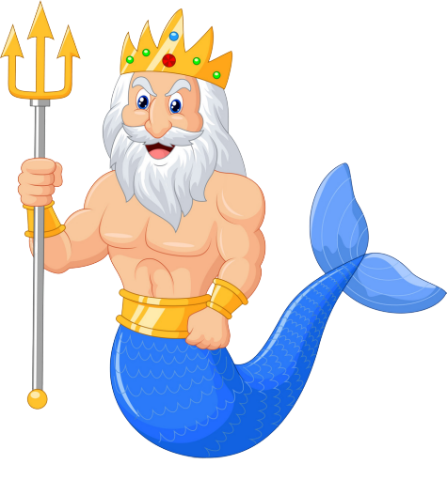 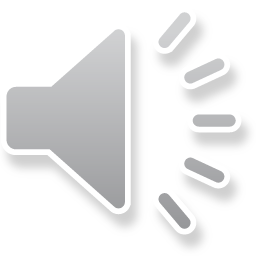 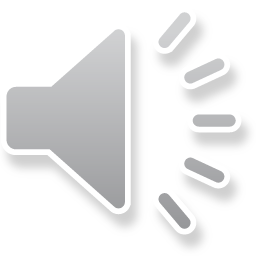 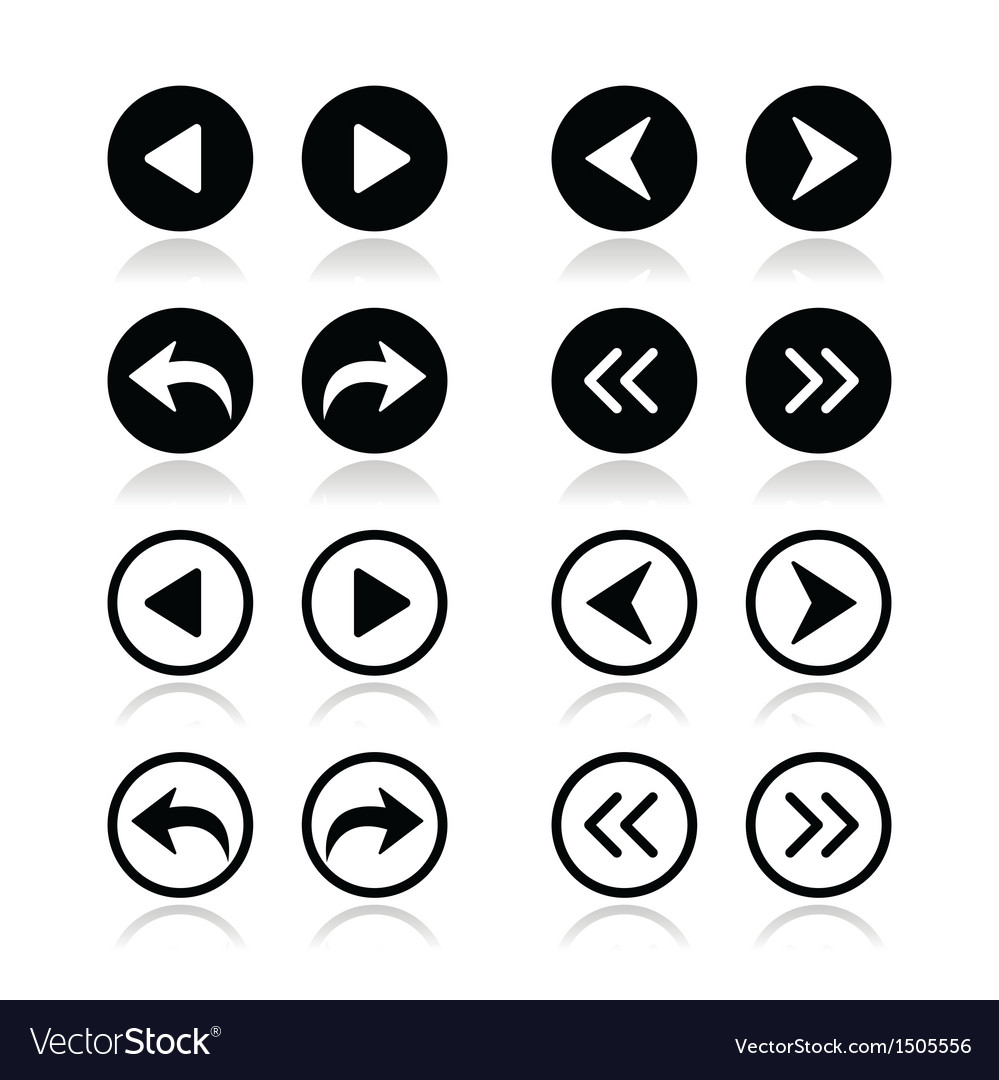 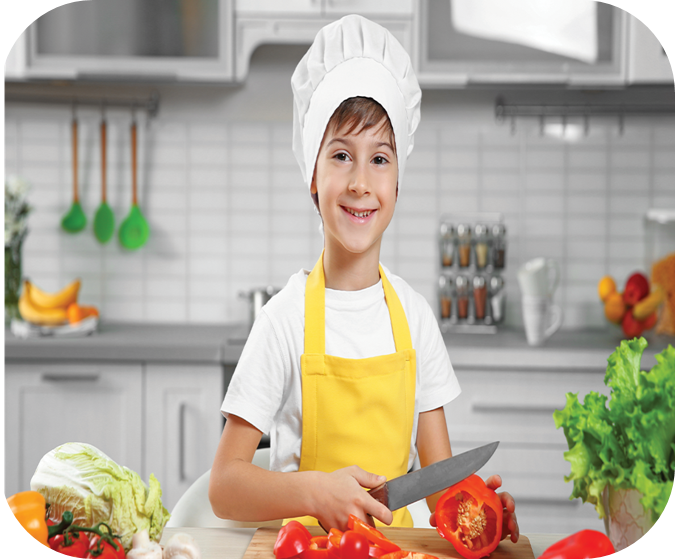 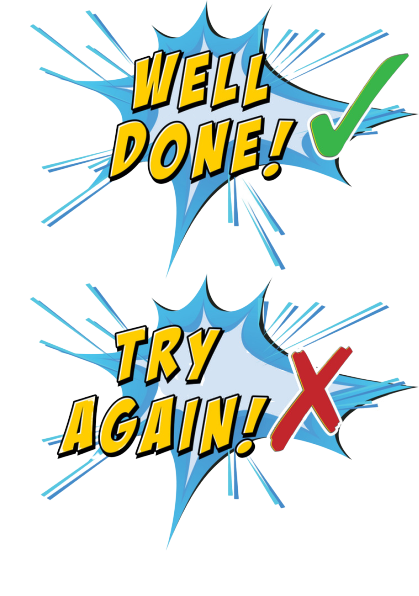 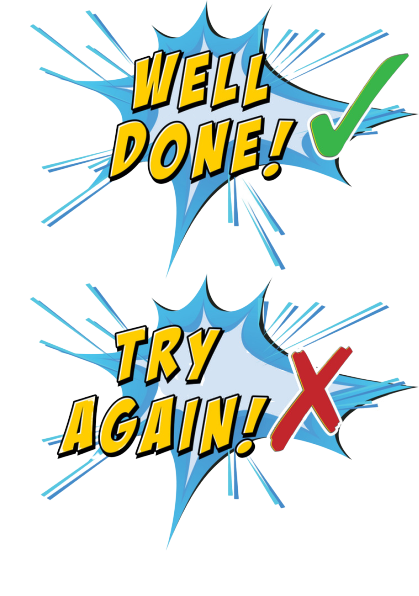 A
I like painting.
B
I like cooking.
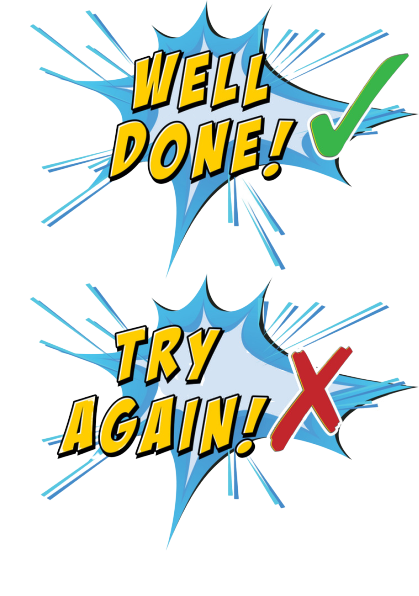 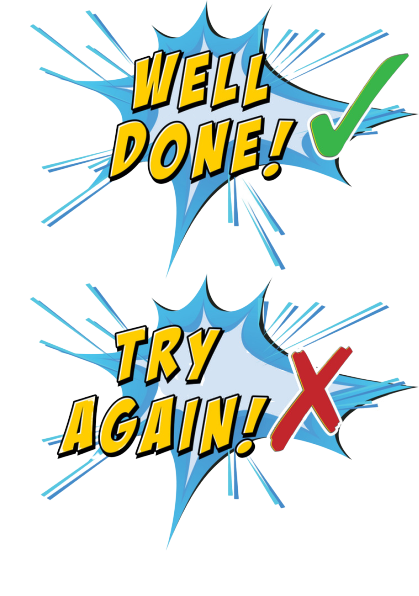 What’s your hobby?
C
D
I like walking.
Climb
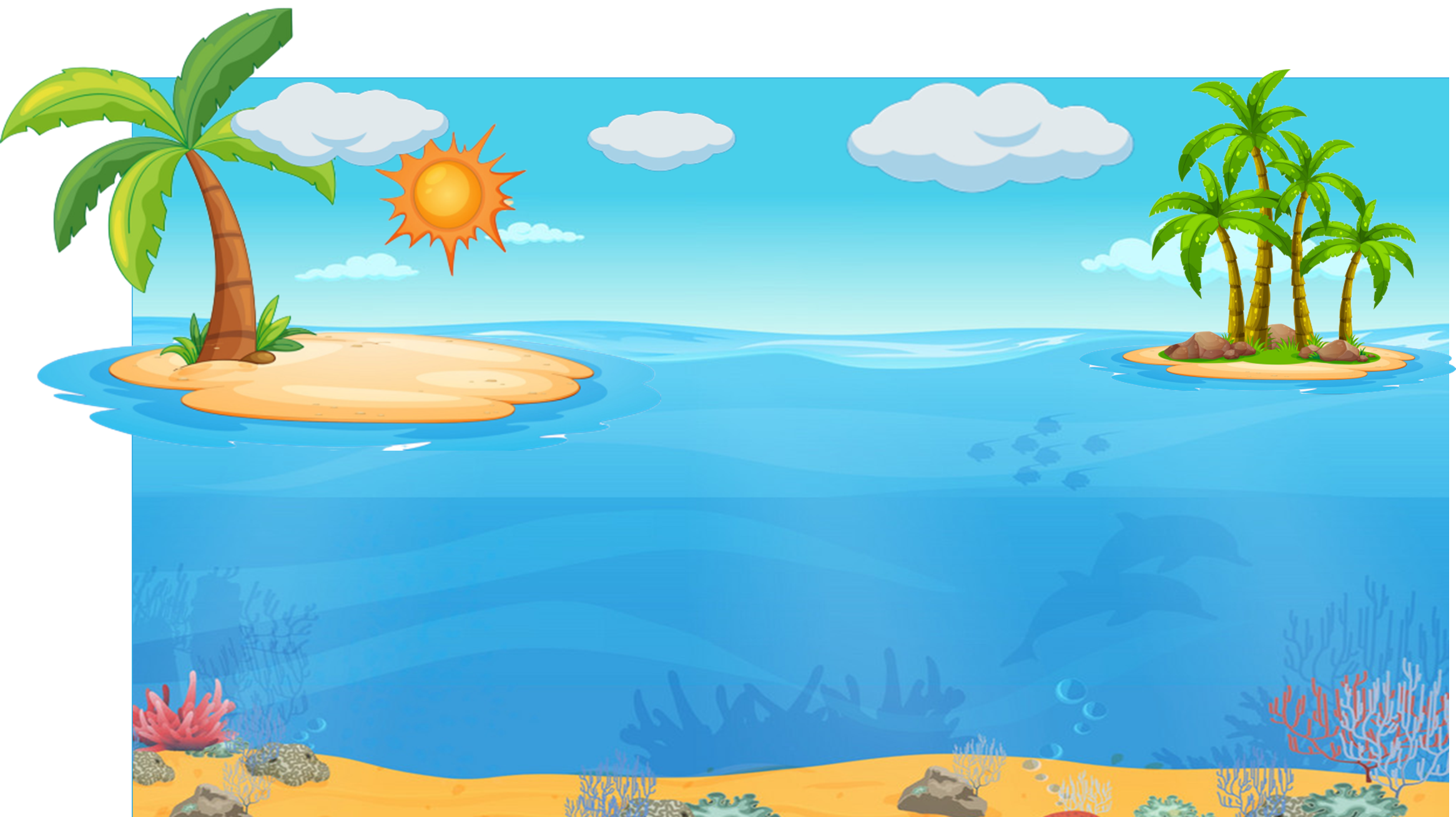 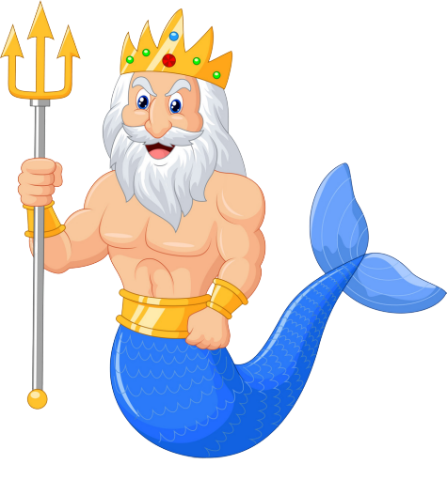 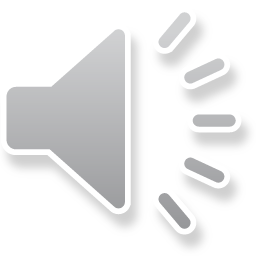 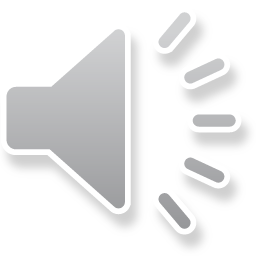 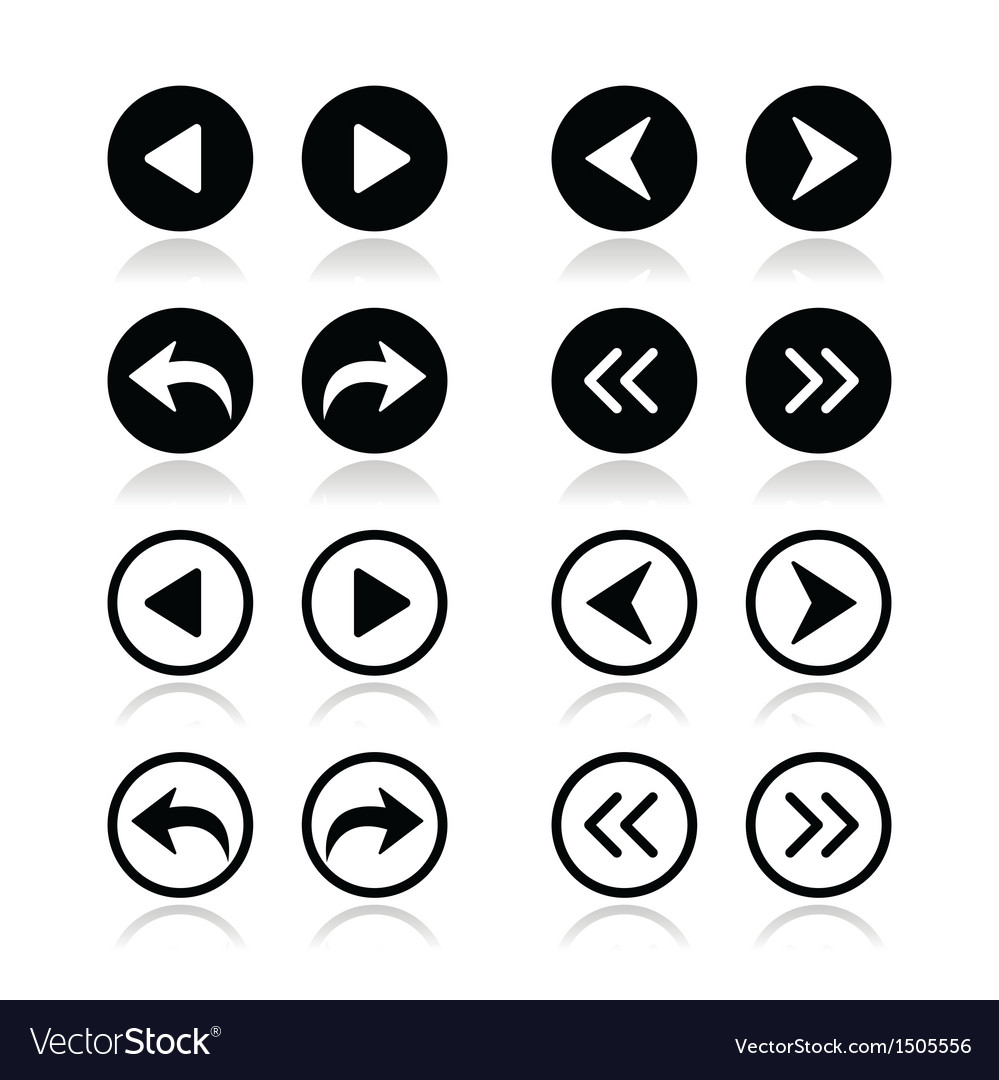 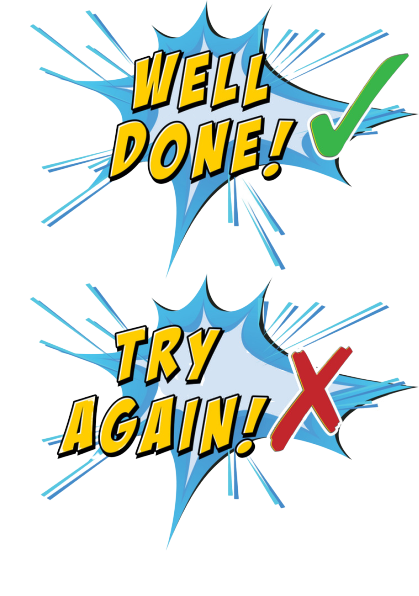 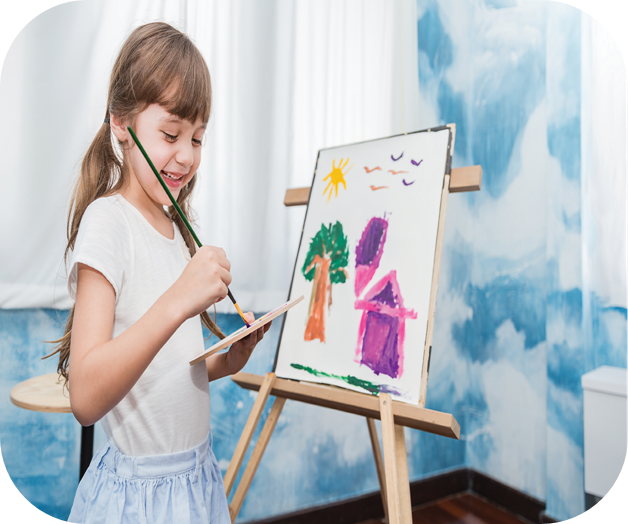 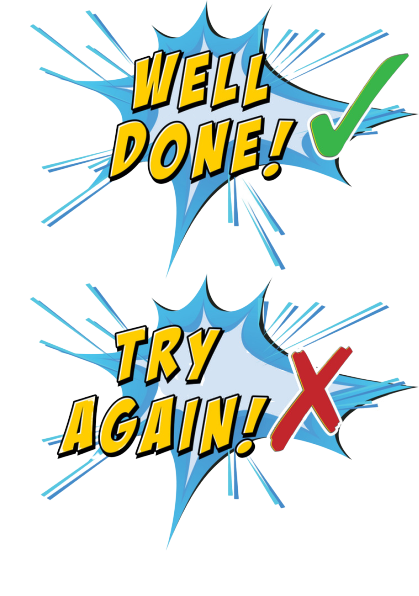 A
hobby
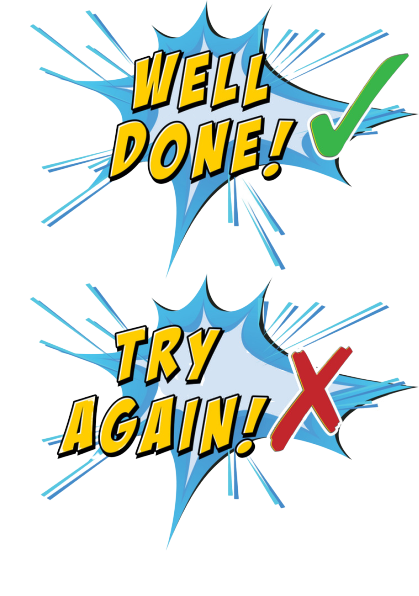 B
name
What’s your ________?
It is painting.
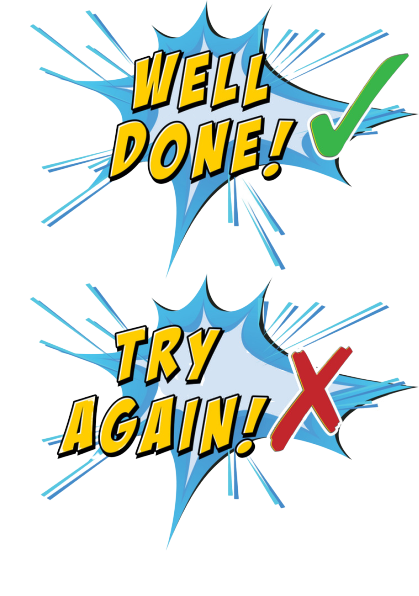 C
D
old
May
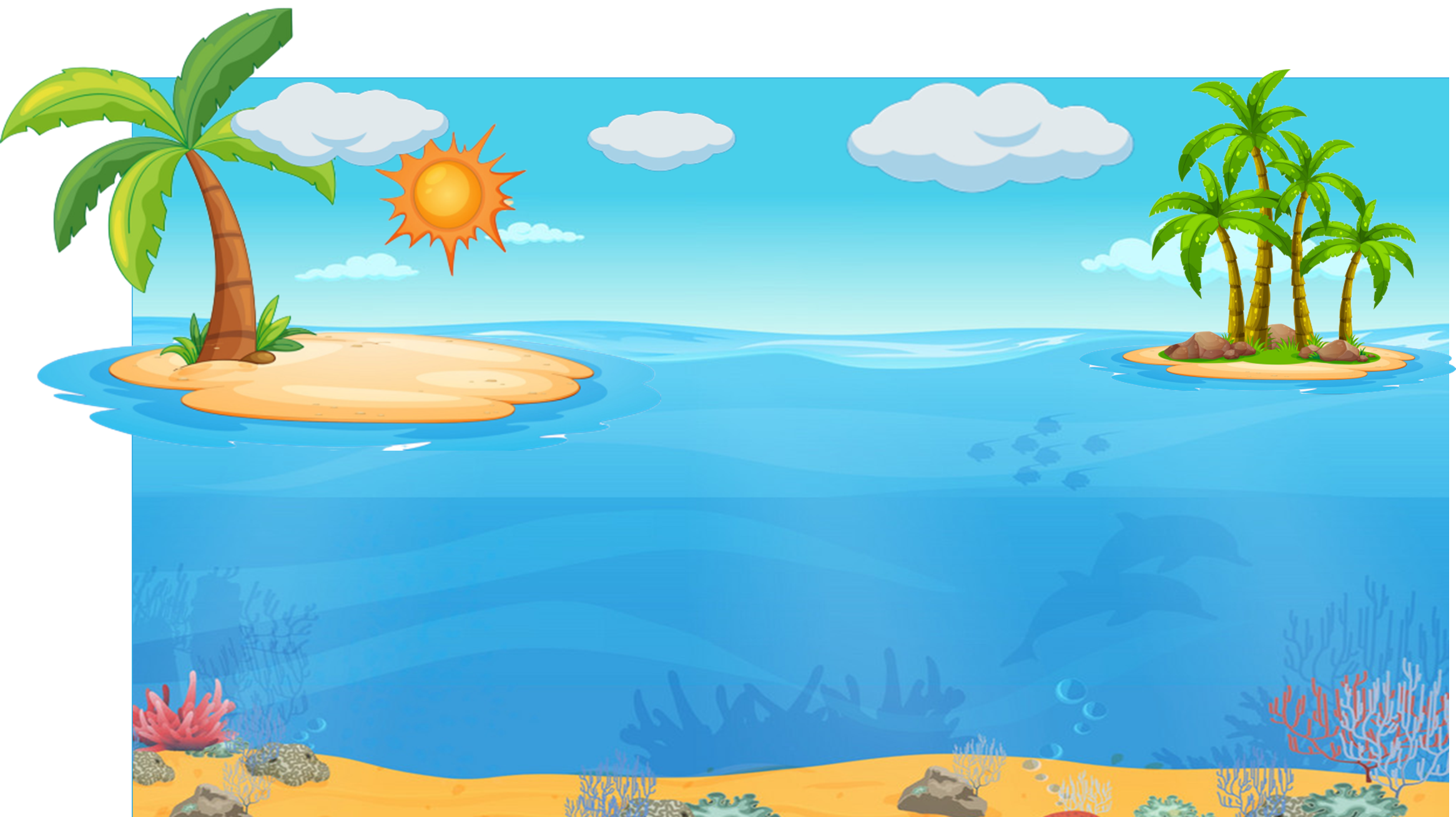 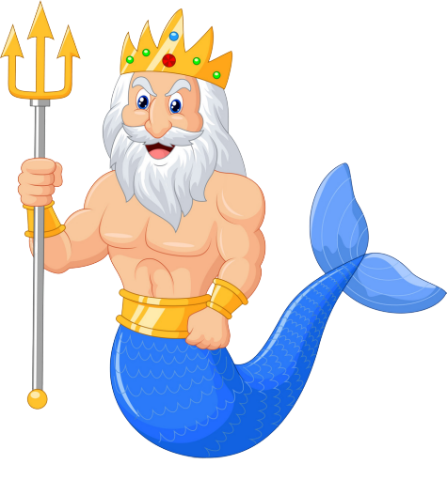 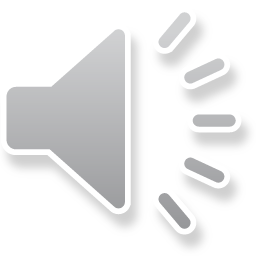 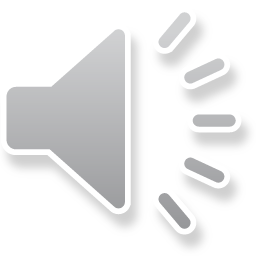 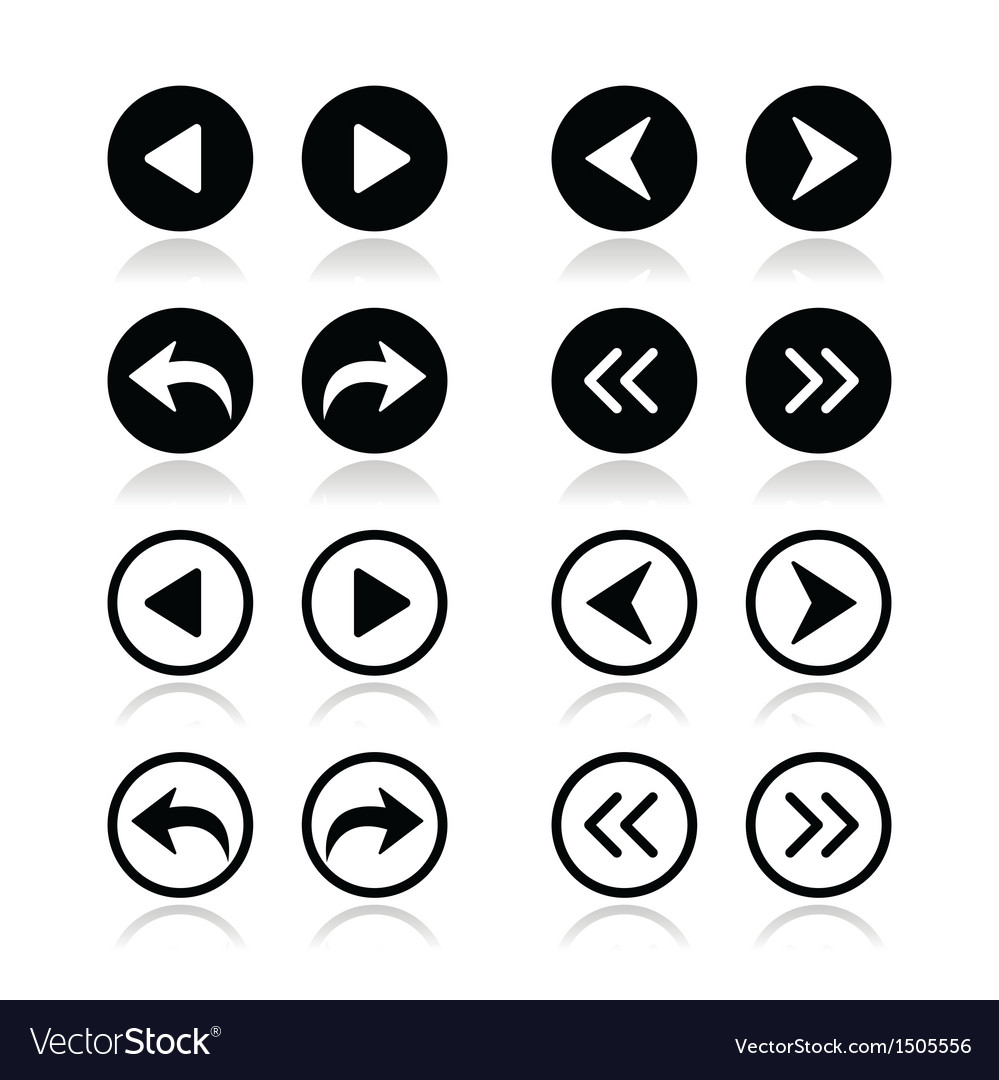 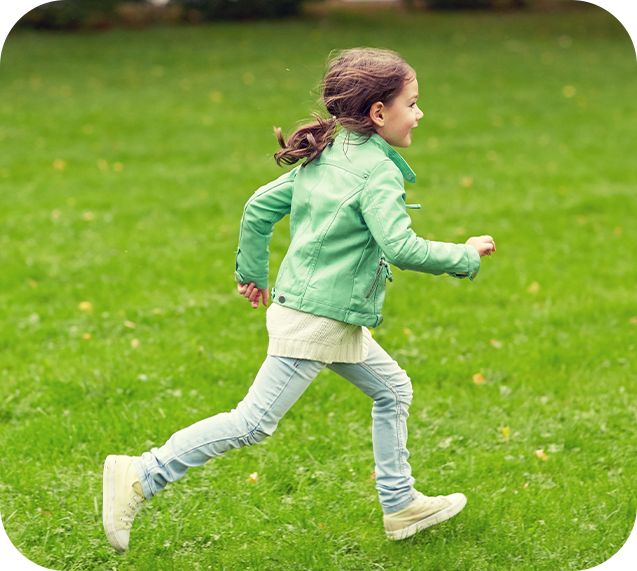 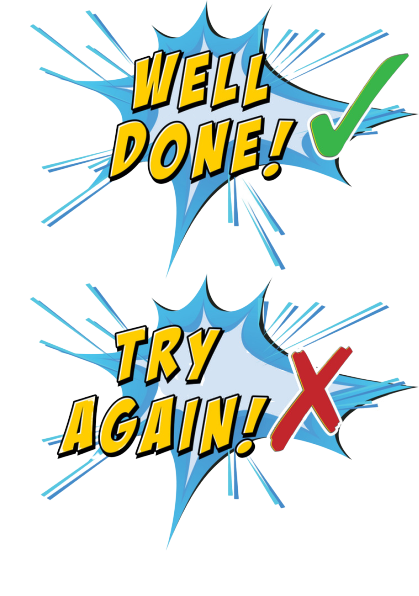 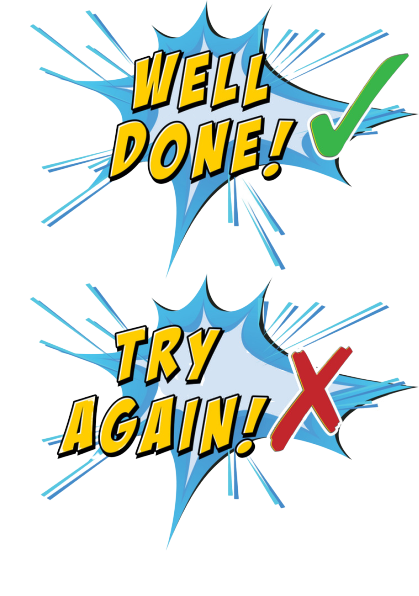 A
I play football.
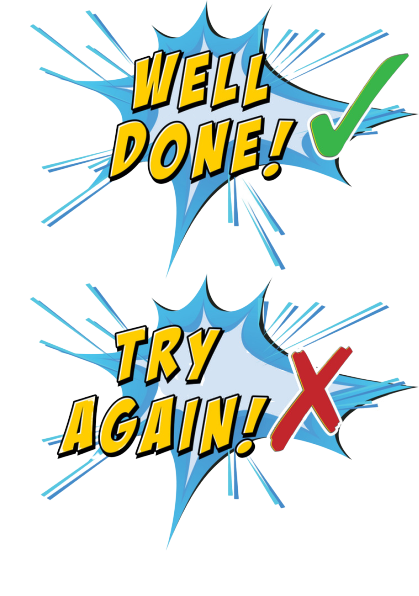 B
I like running.
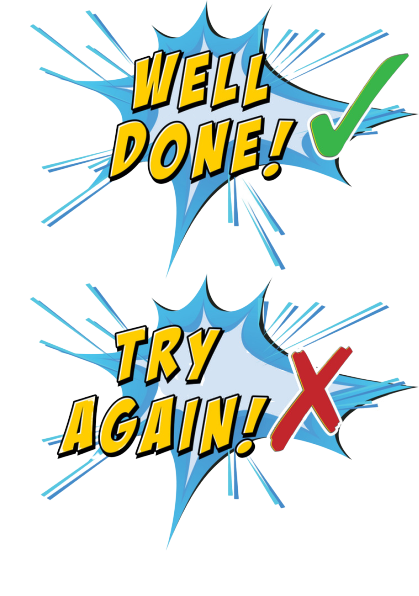 What’s your hobby?
C
D
It is dancing.
Watch
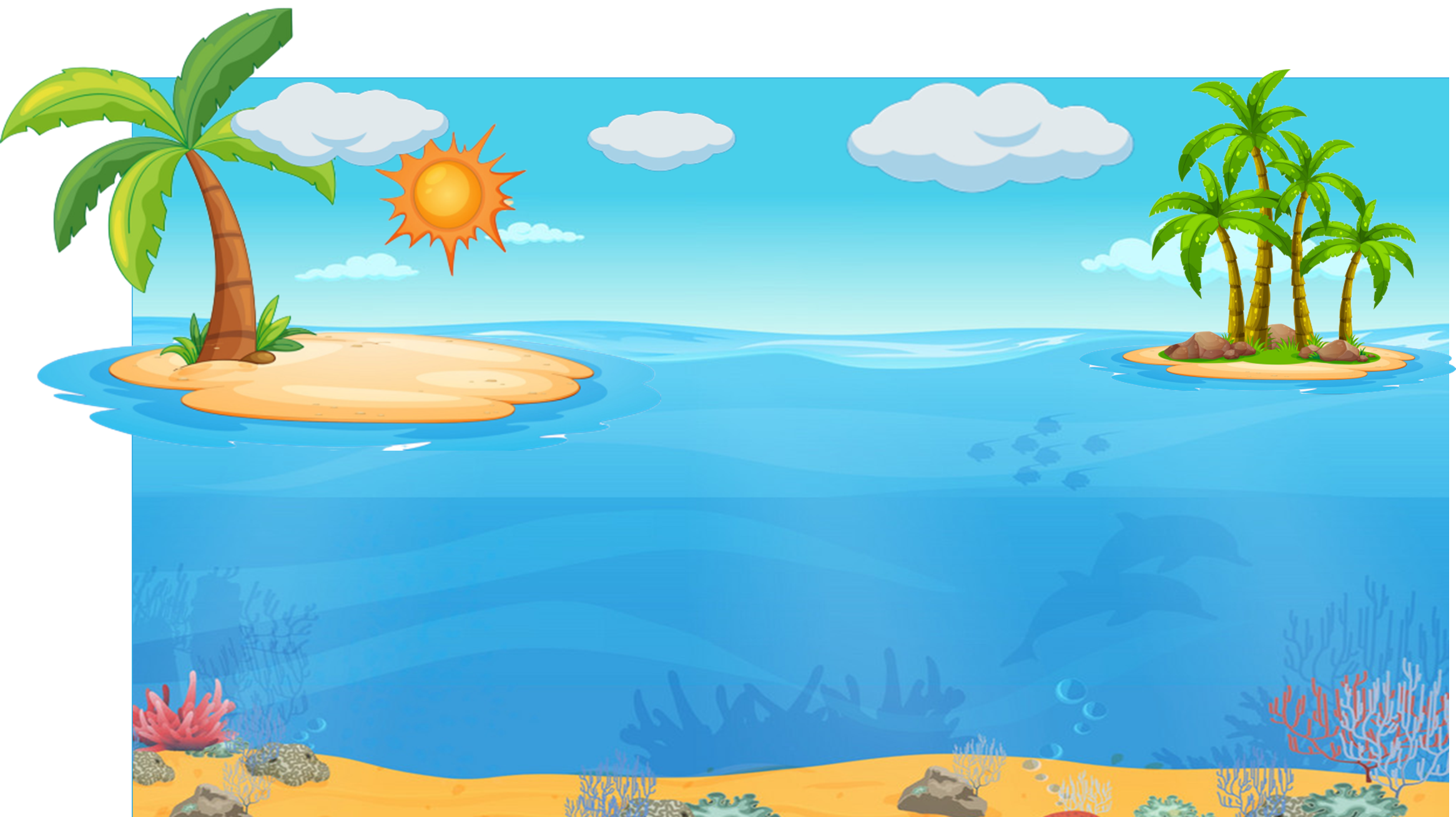 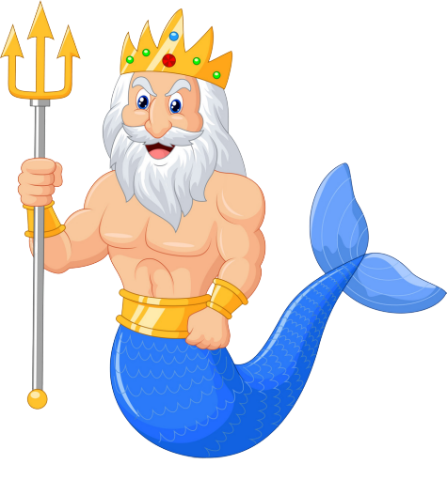 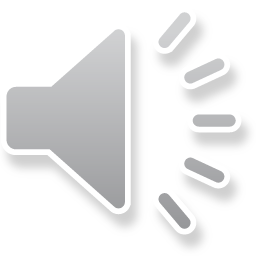 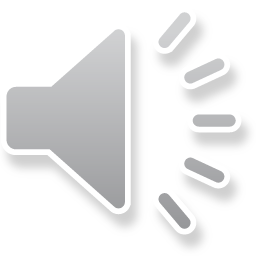 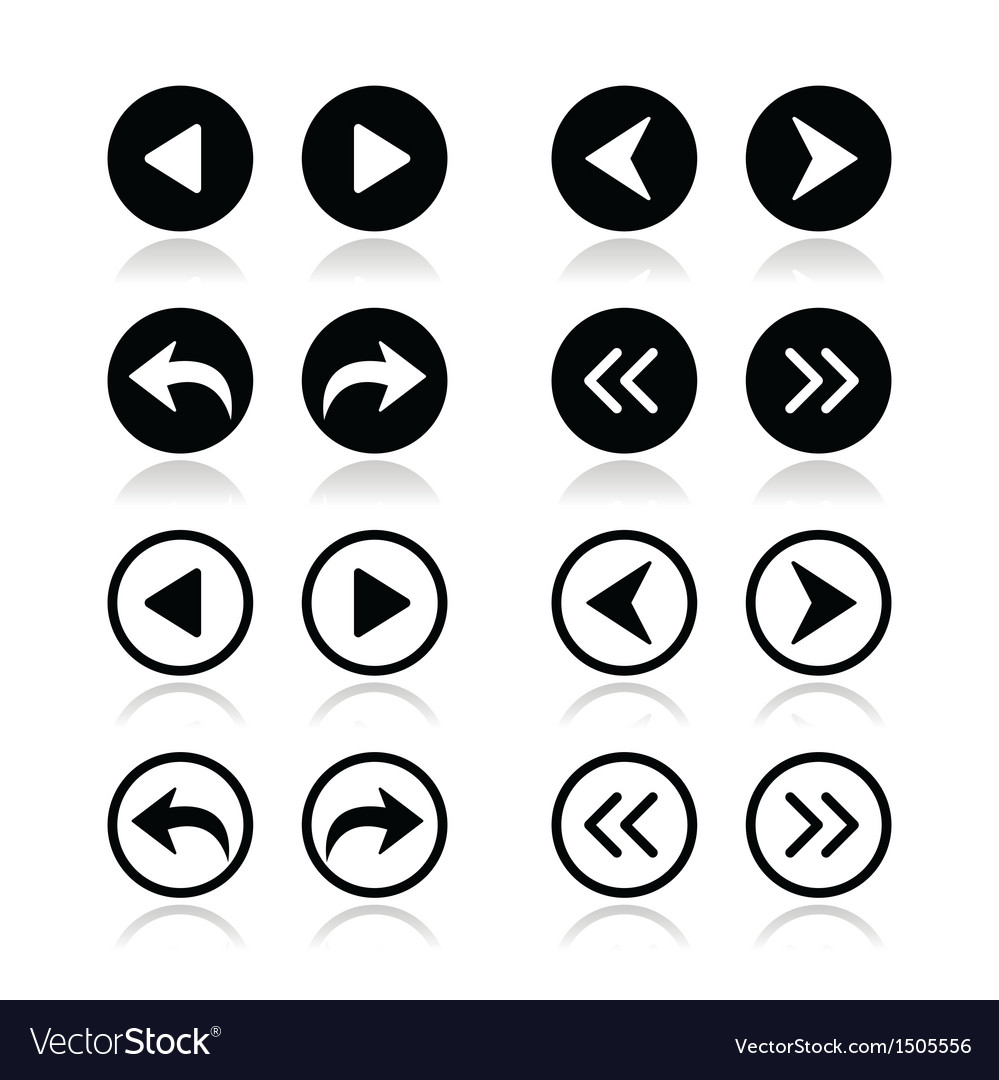 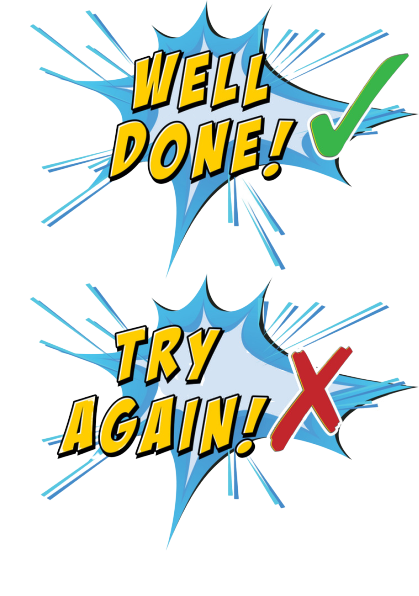 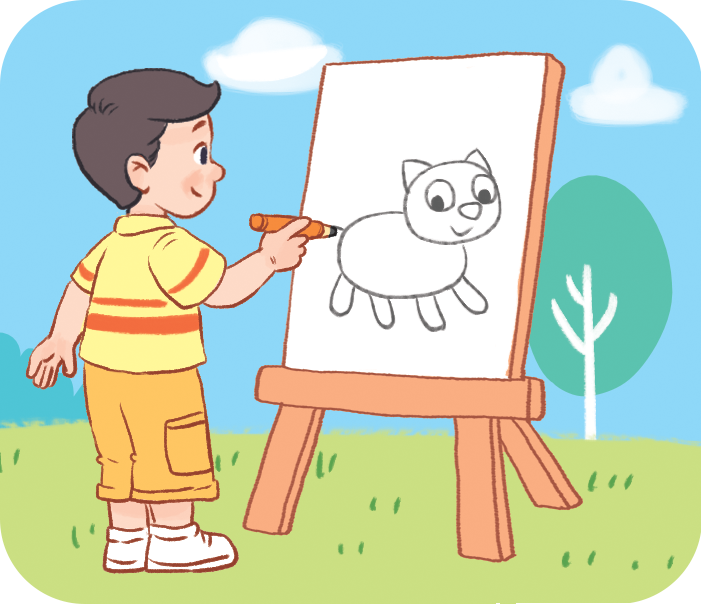 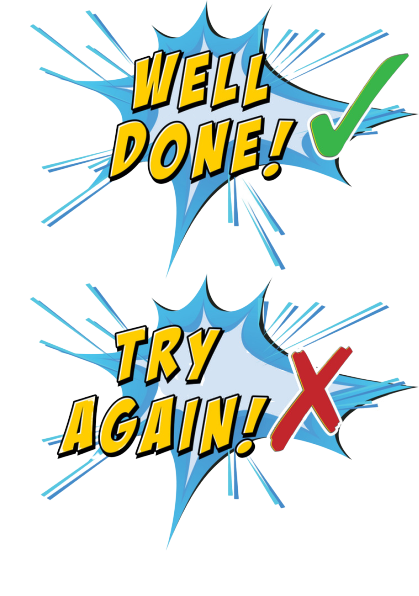 A
No, it isn’t.
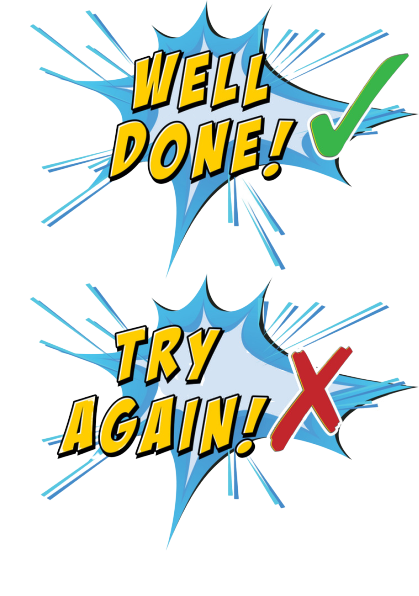 B
Yes, it is.
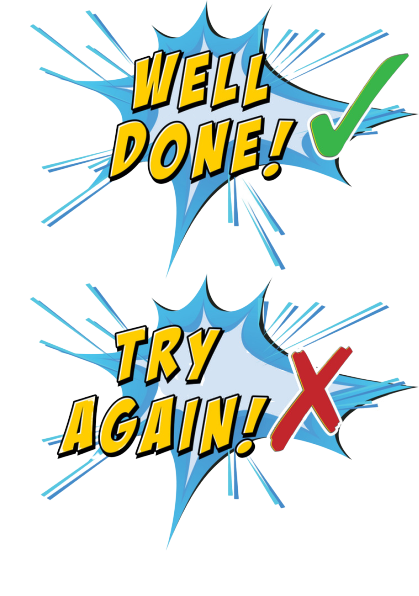 What’s your hobby?
D
C
Next to
I like drawing.
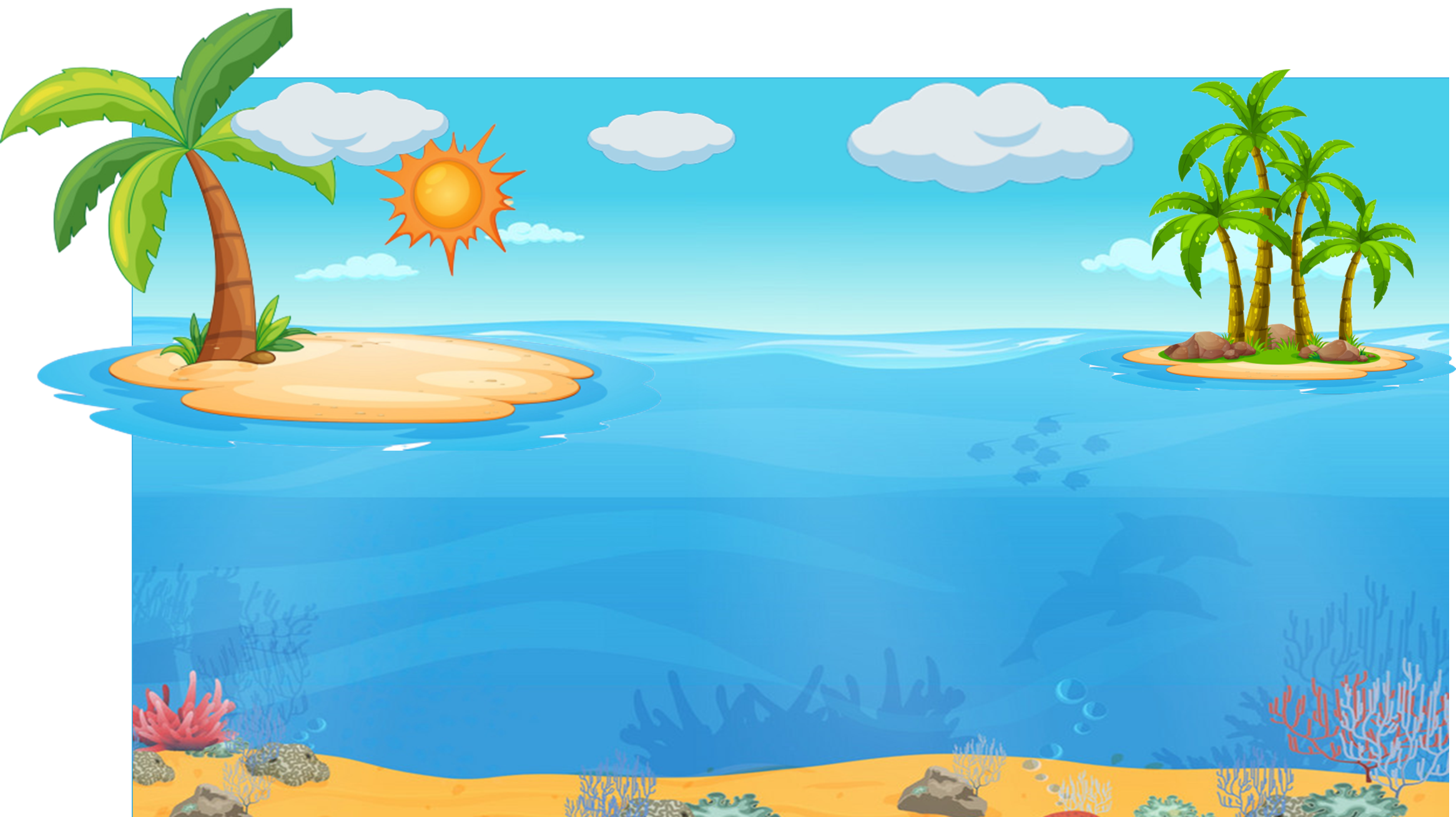 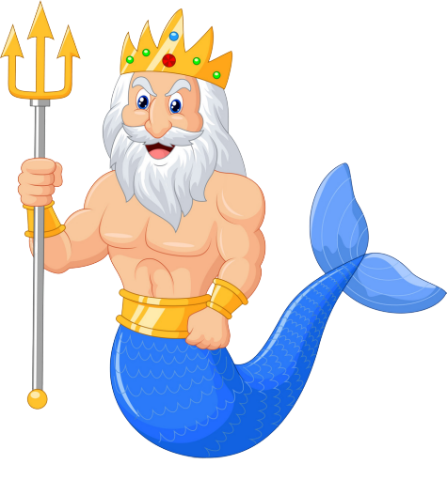 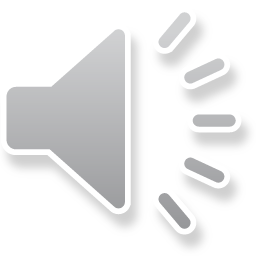 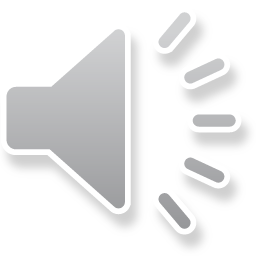 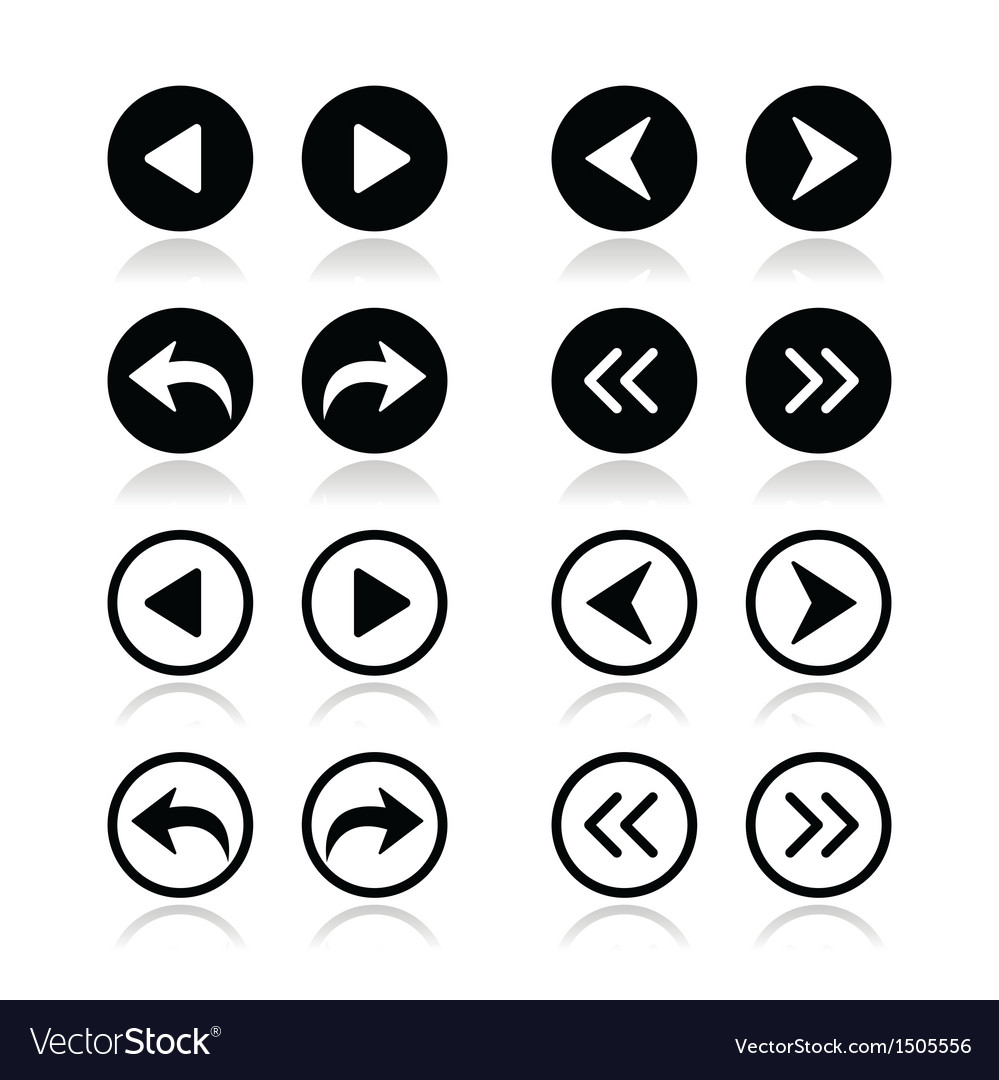 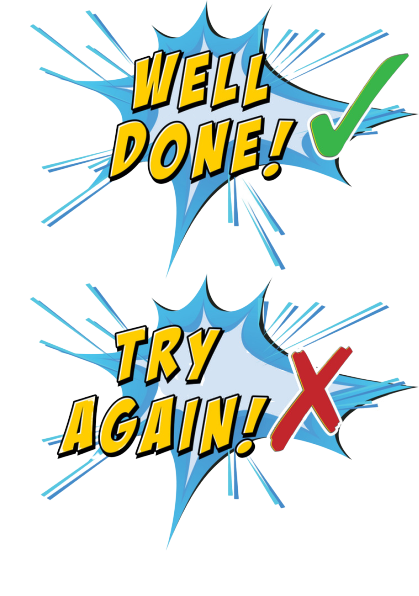 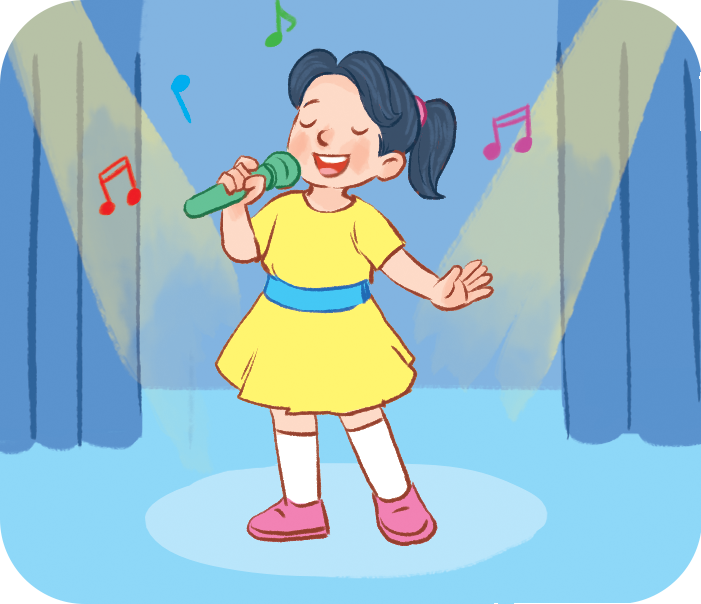 A
I like singing.
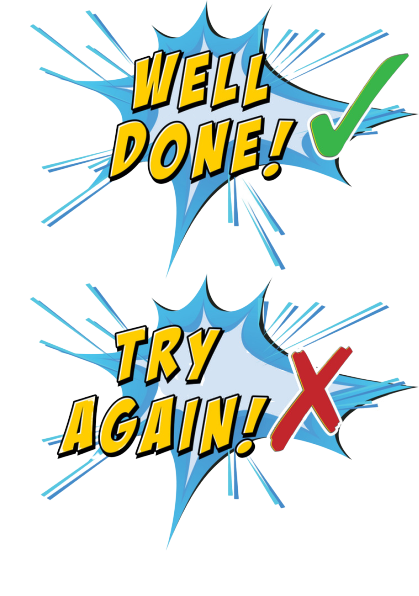 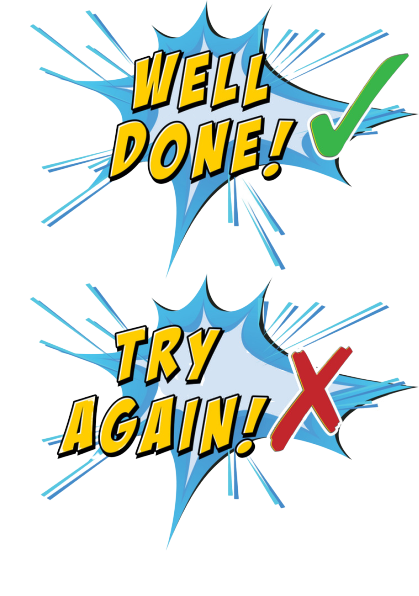 B
It is running.
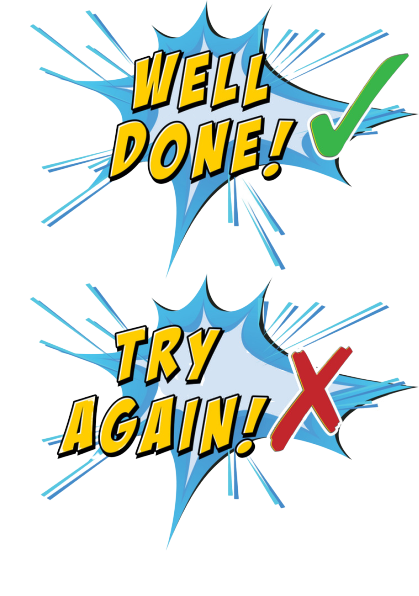 What’s your hobby?
C
D
I like walking.
Next to
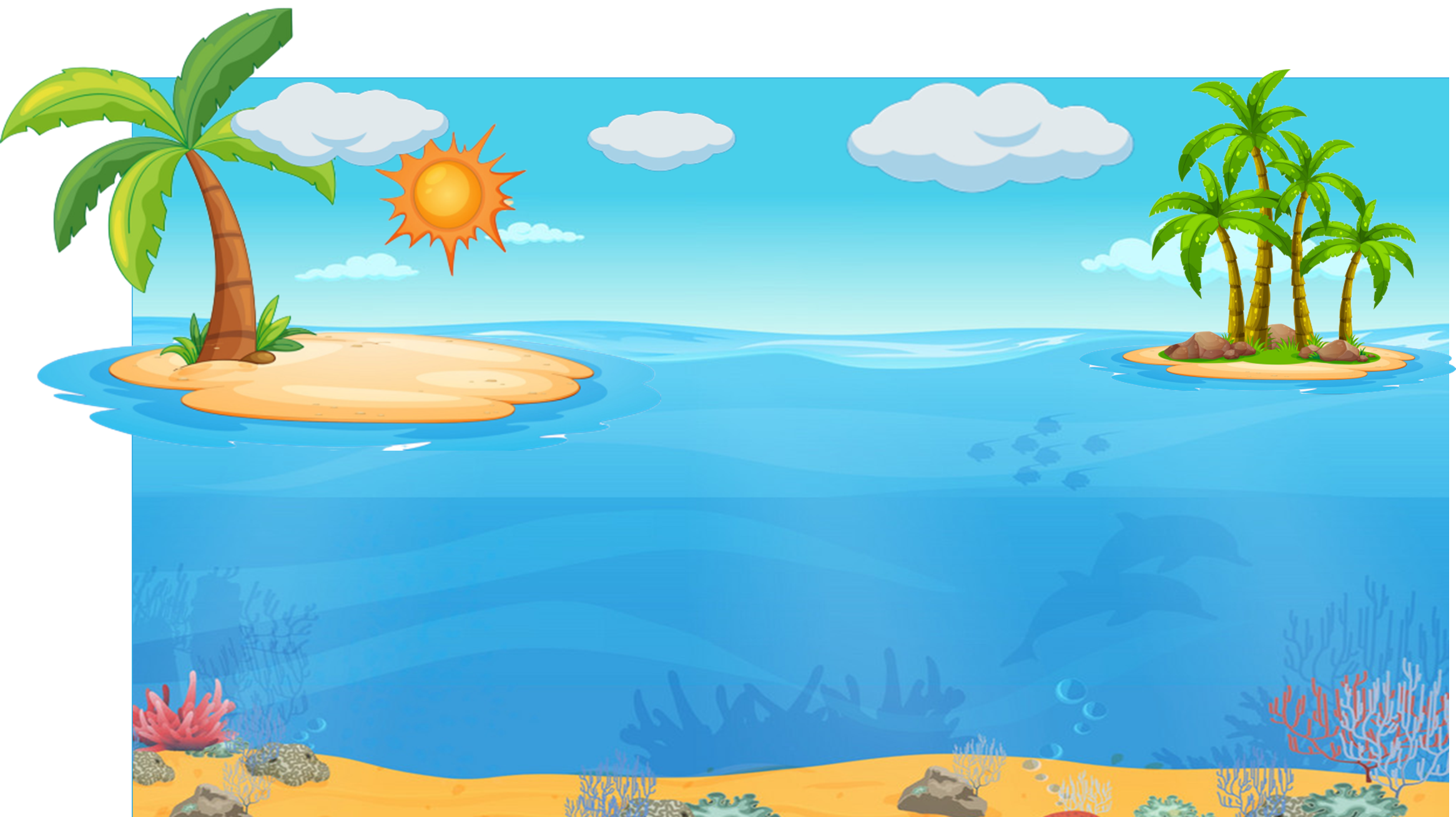 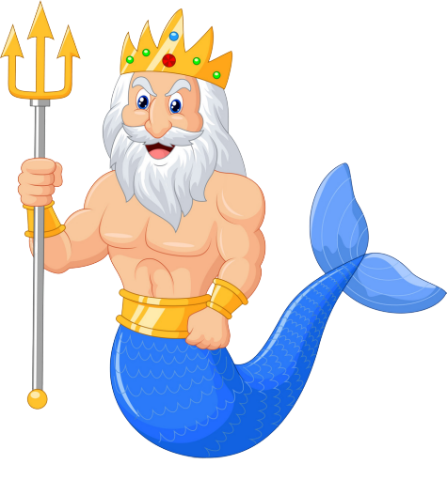 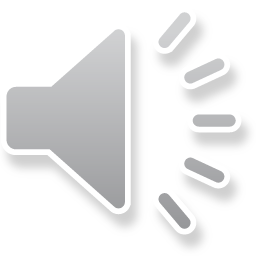 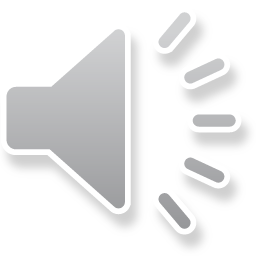 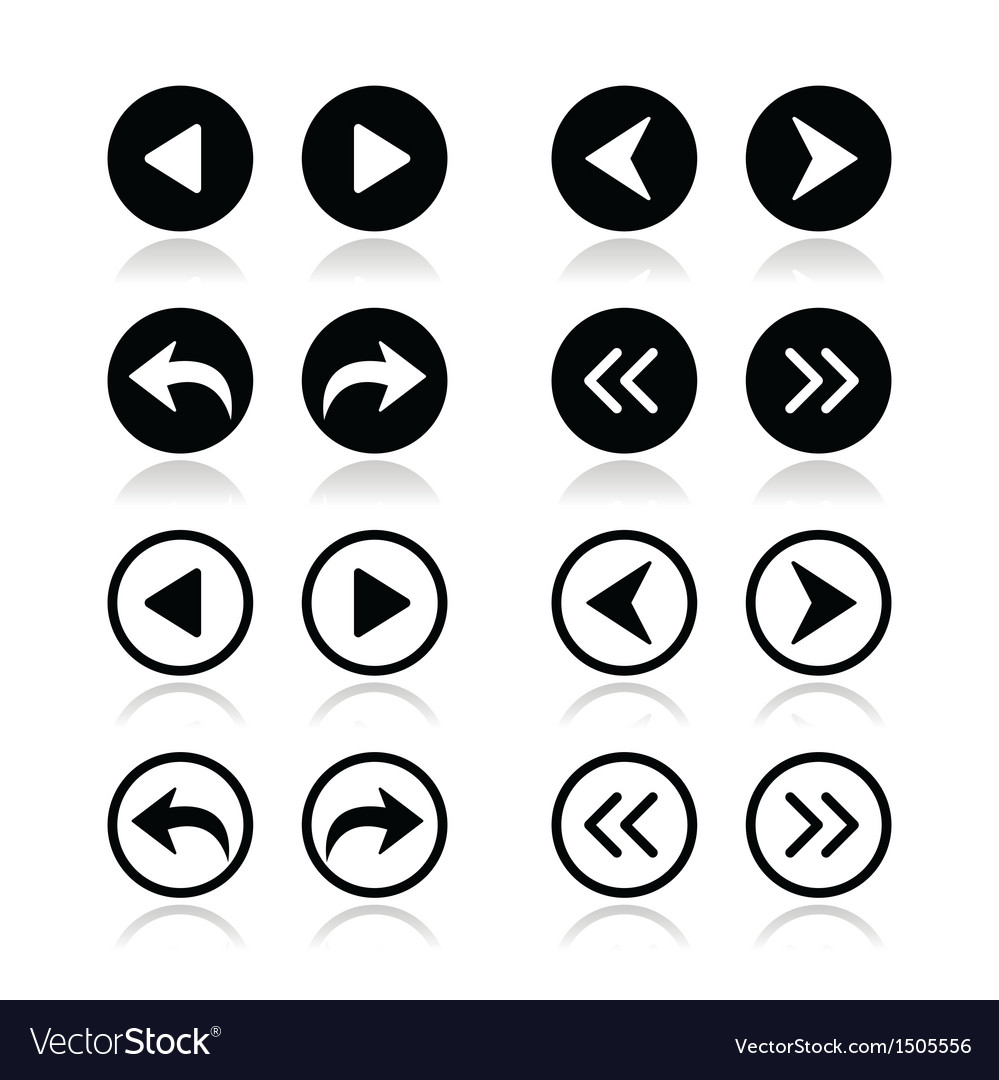 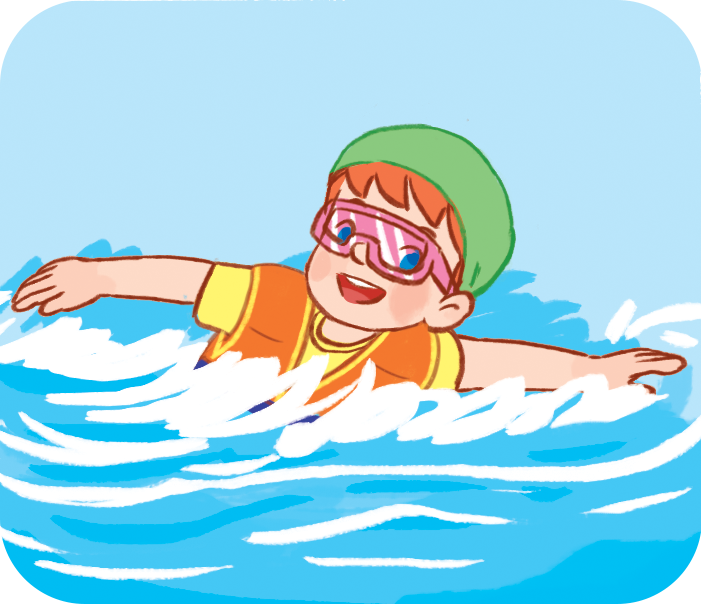 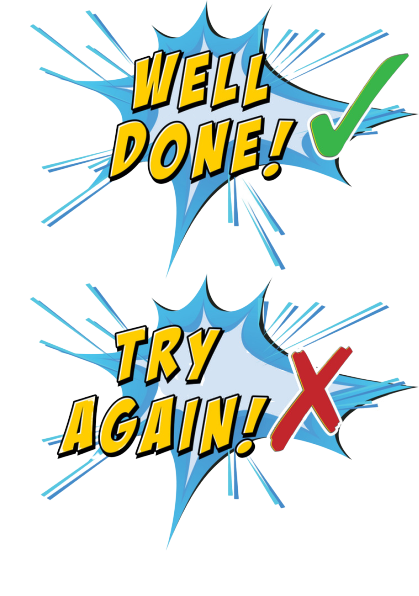 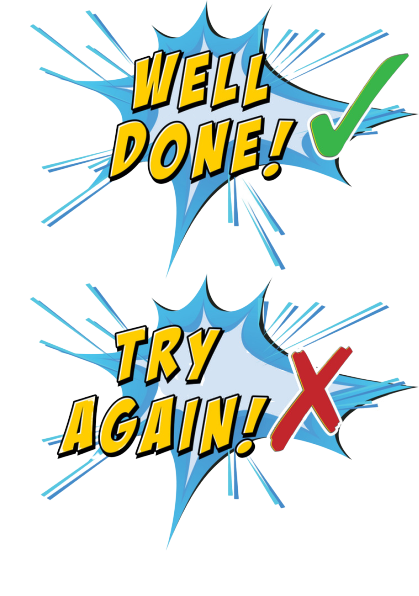 A
I like cooking.
B
It is swimming..
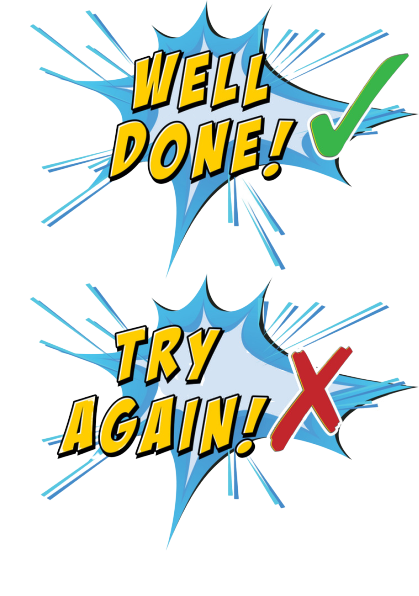 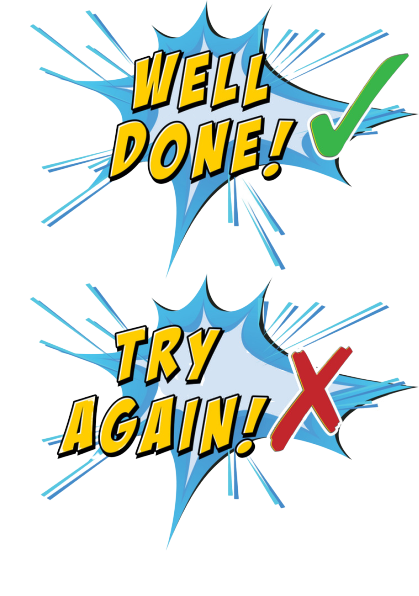 What’s your hobby?
C
D
I like painting.
She plays chess 
in his free time.
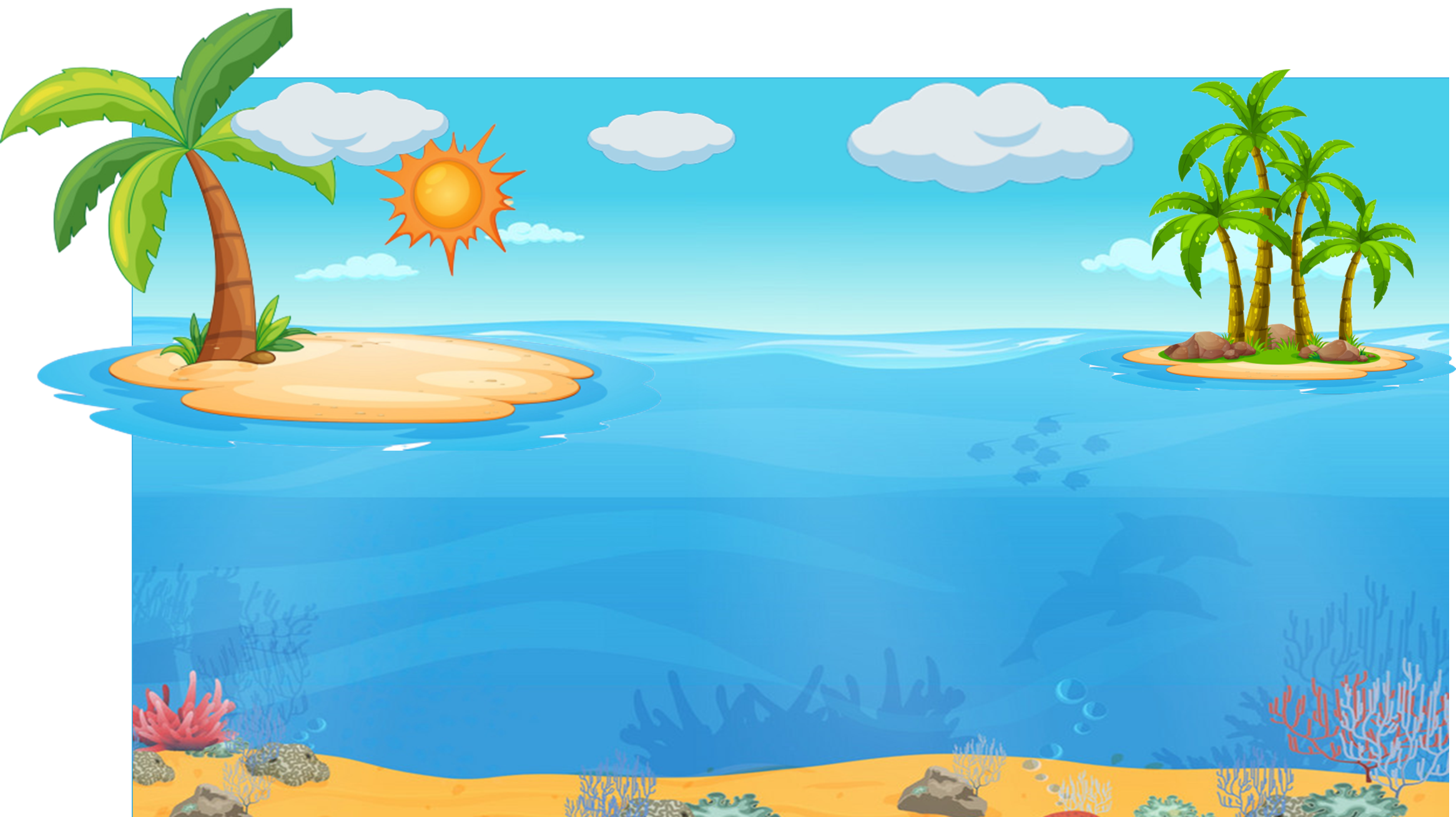 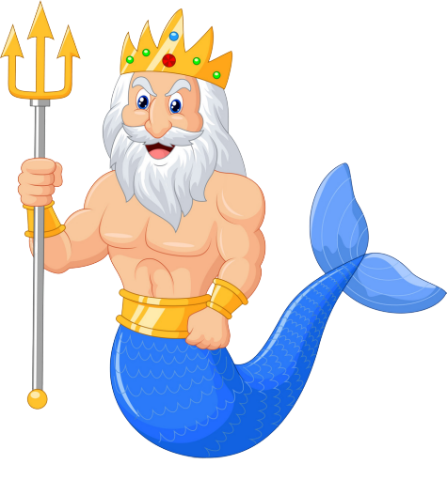 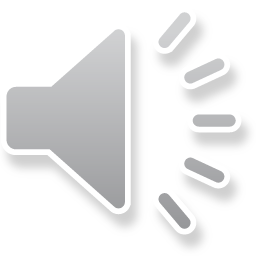 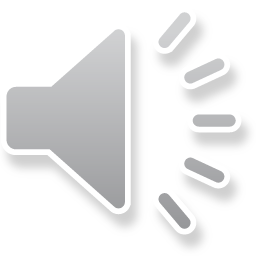 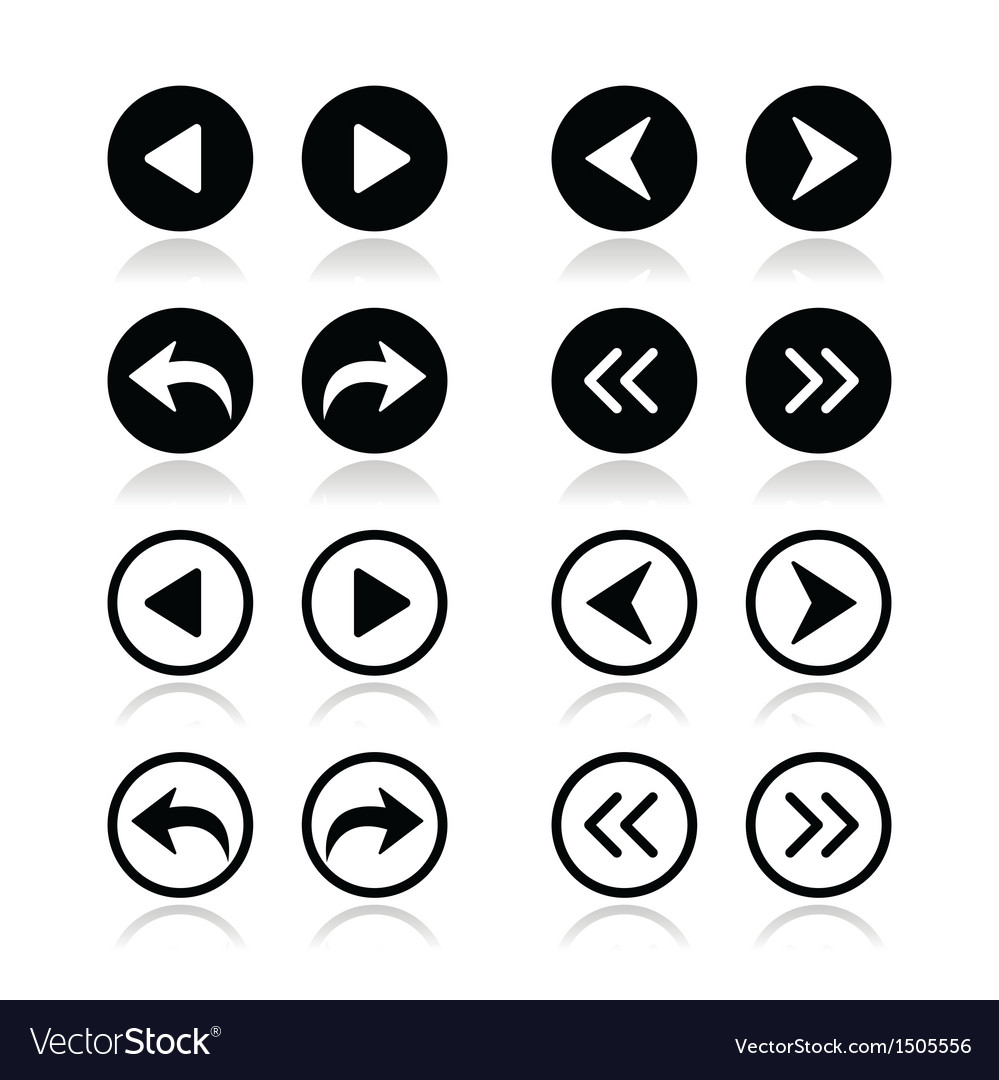 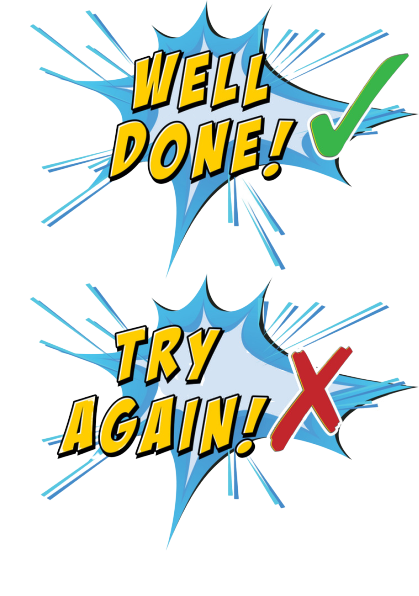 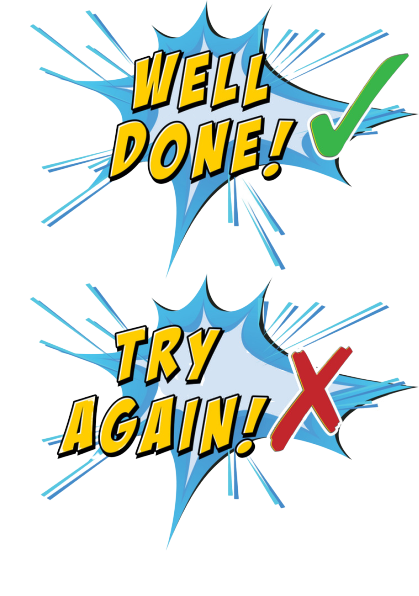 A
his
What’s ___ hobby?
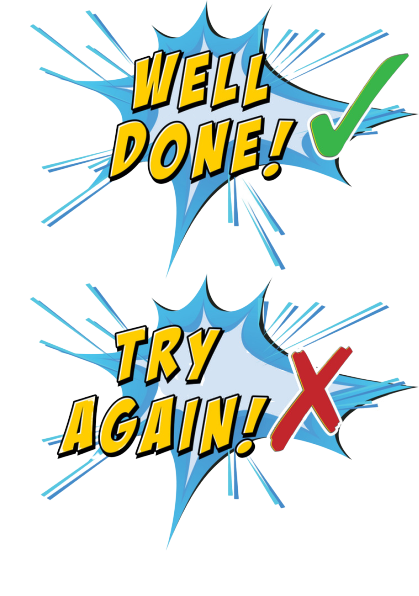 B
my
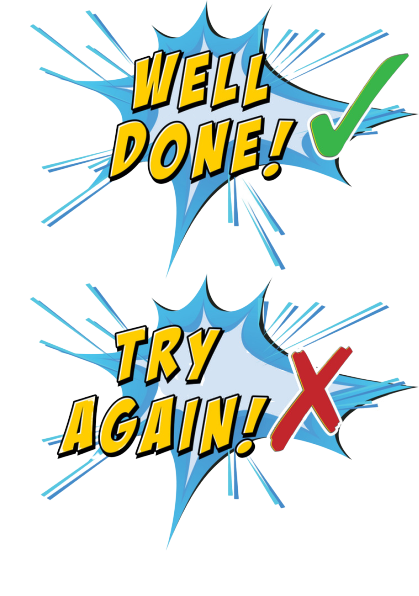 C
D
your
They likes sport.
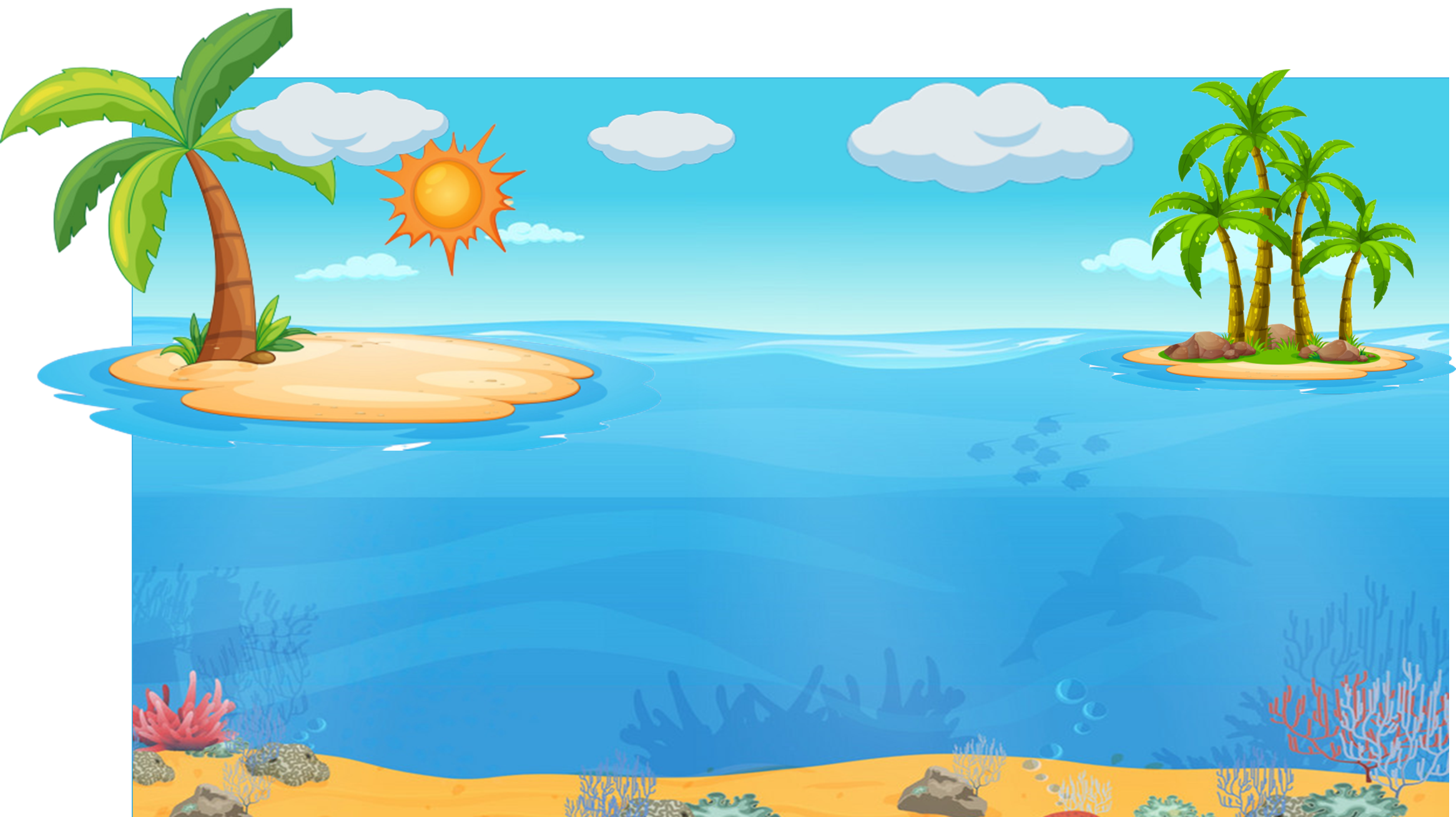 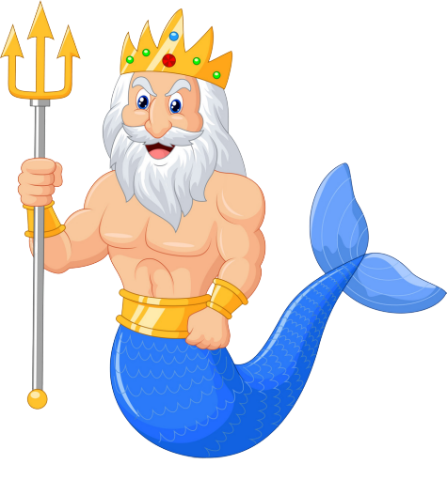 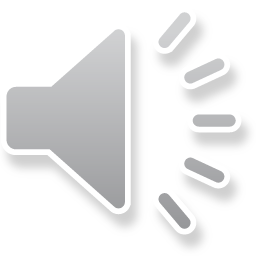 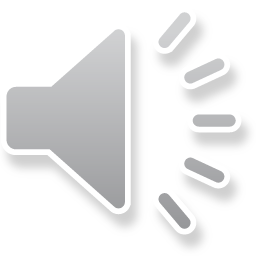 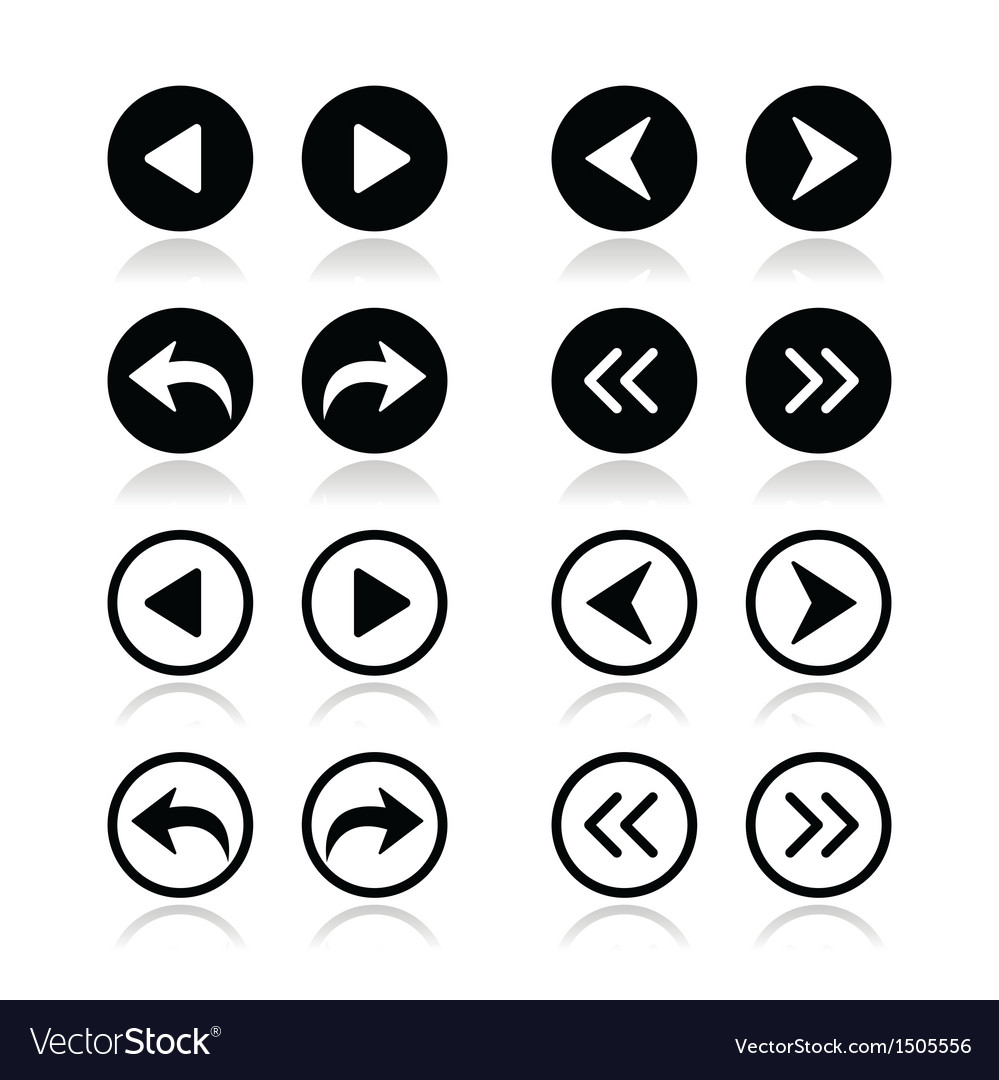 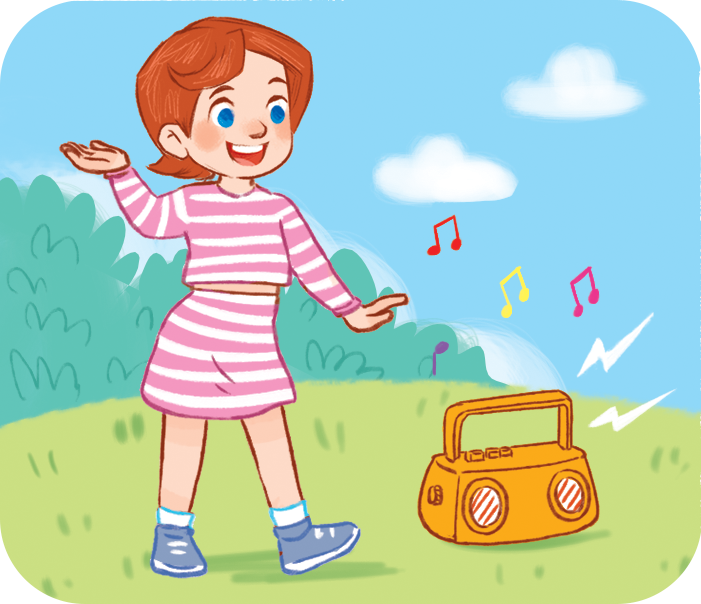 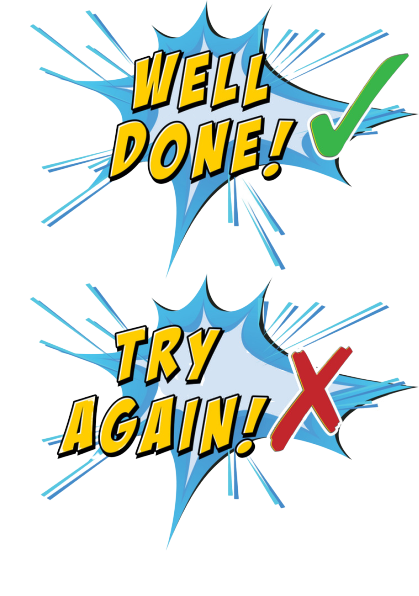 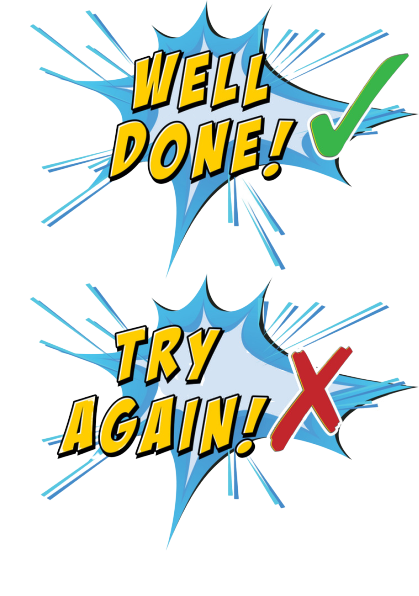 A
What’s your hobby?
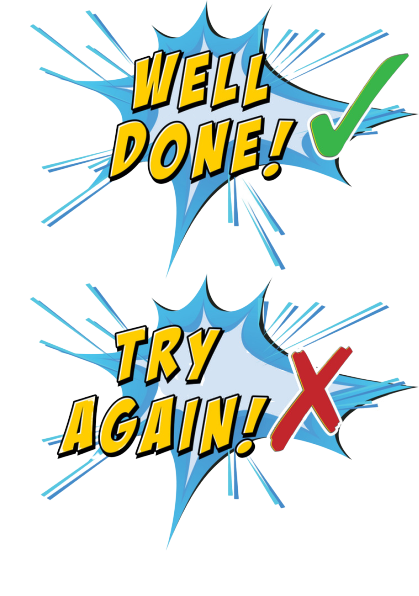 B
What’s your name?
_____________?
I like dancing.
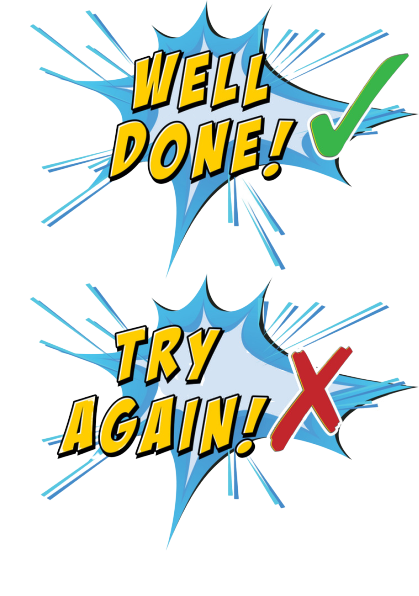 C
D
What’s this?
She should take some warm water.
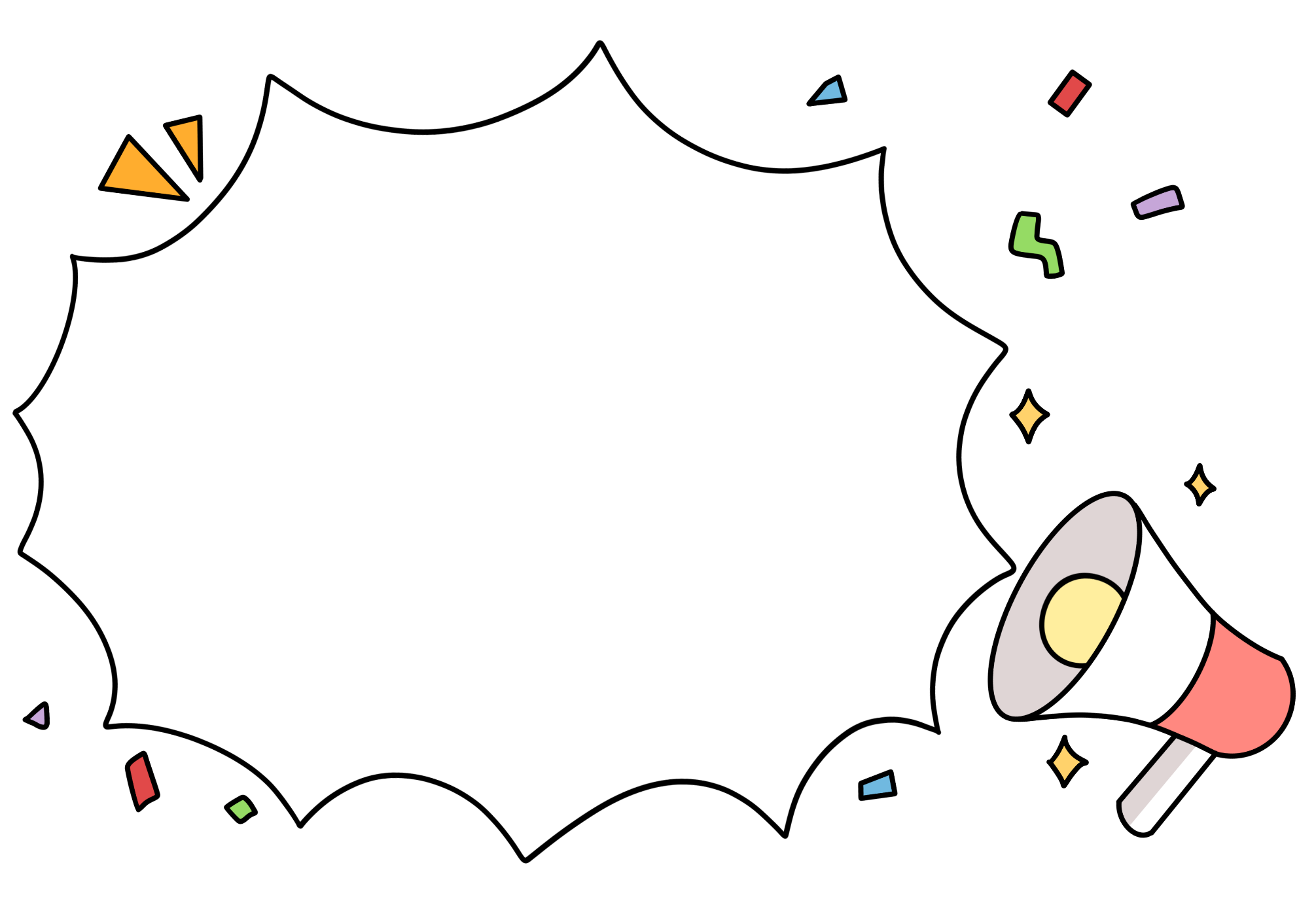 Thank you!
4. Read and tick.
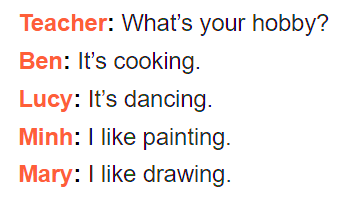 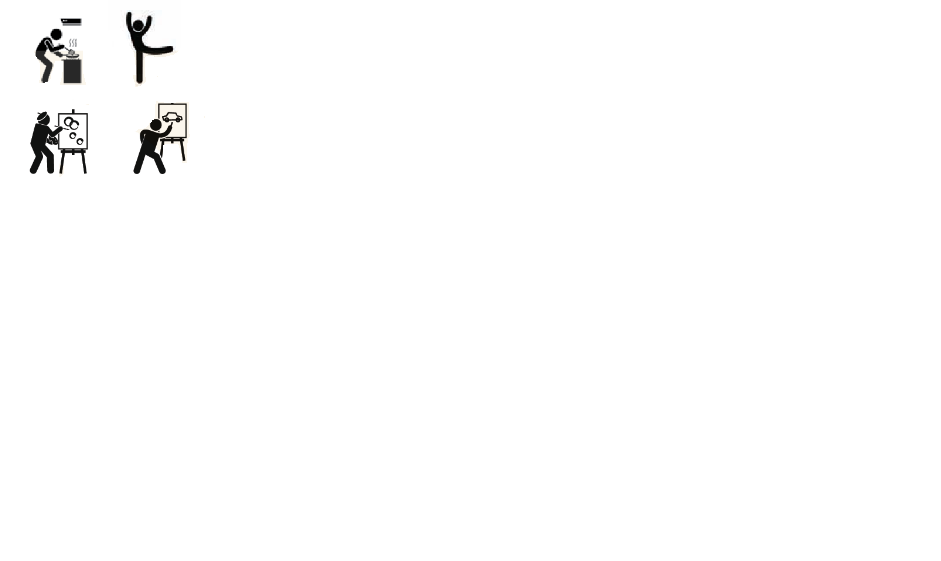 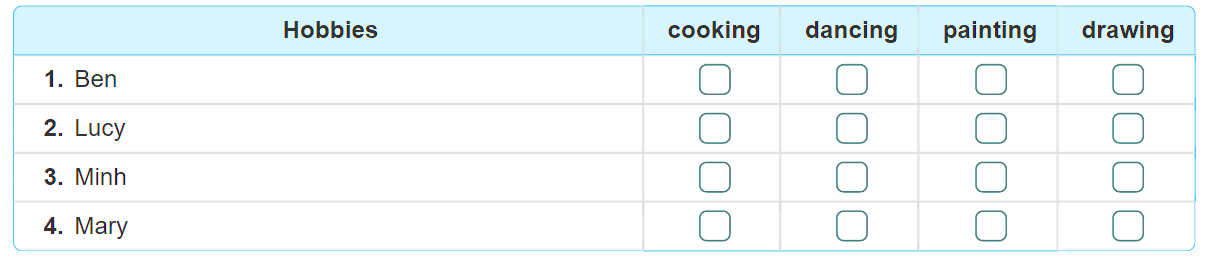 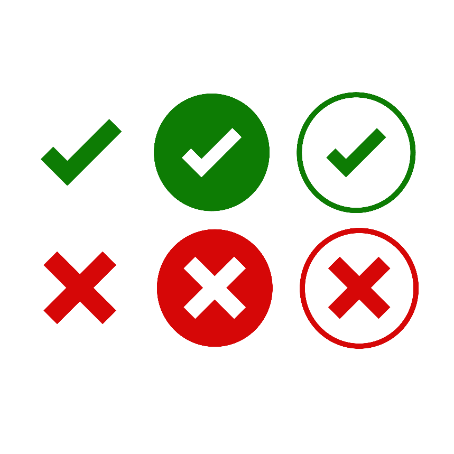 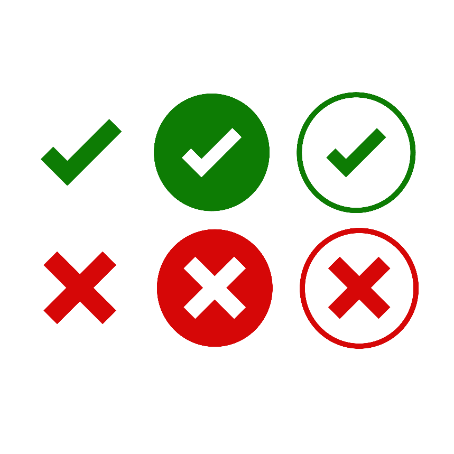 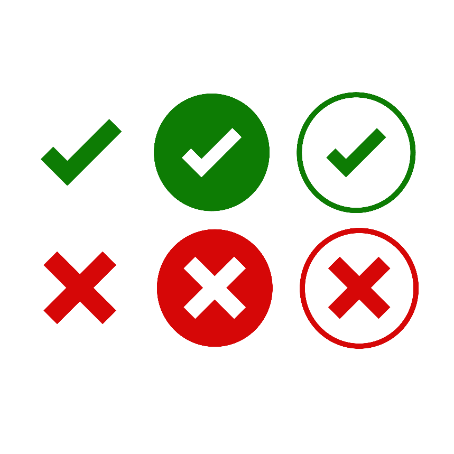 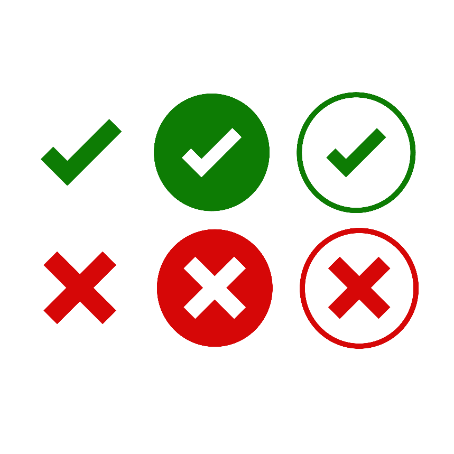 5. Let’s write.
Hello. My name is _____.
I like _________.
I like _________.
What’s your hobby?
Lieu
singing
cooking
6. Project.
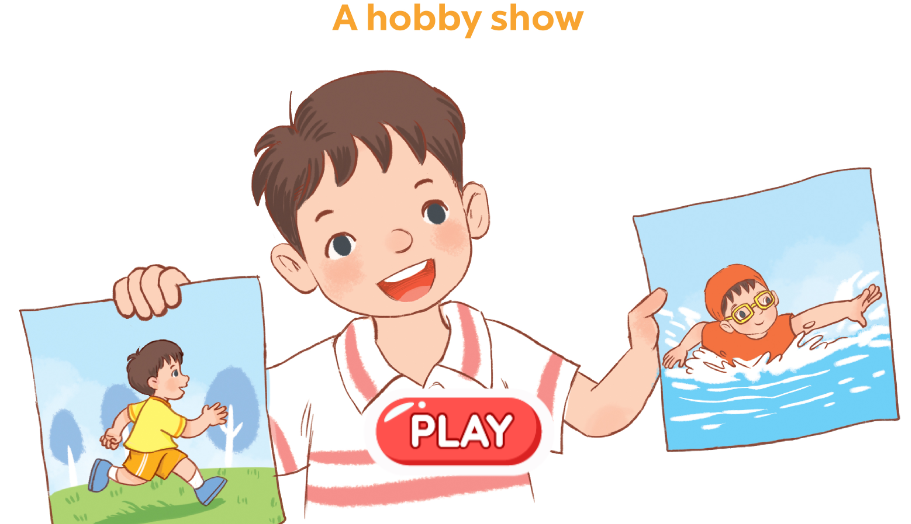 Wrap up
Vocabulary
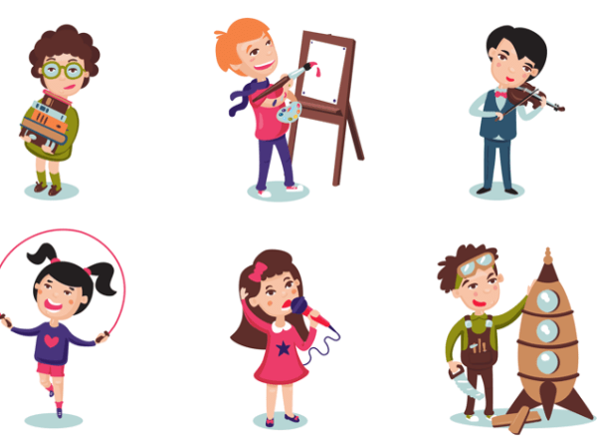 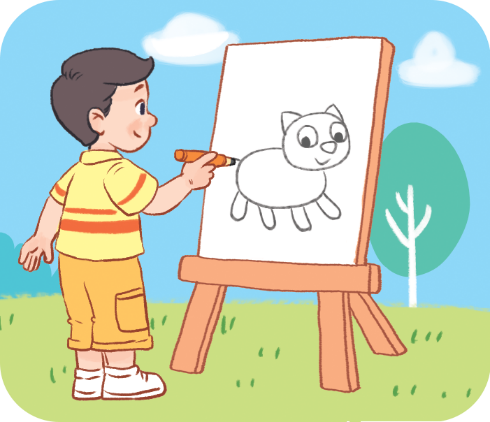 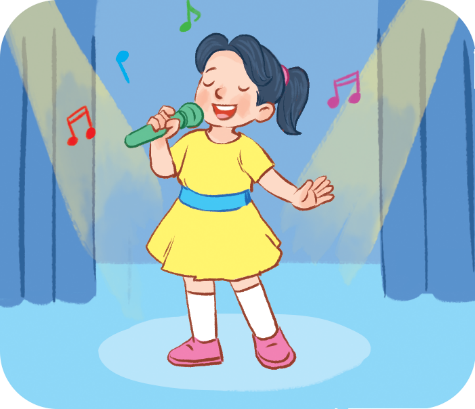 singing
drawing
hobby
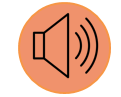 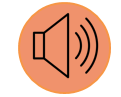 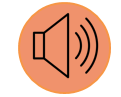 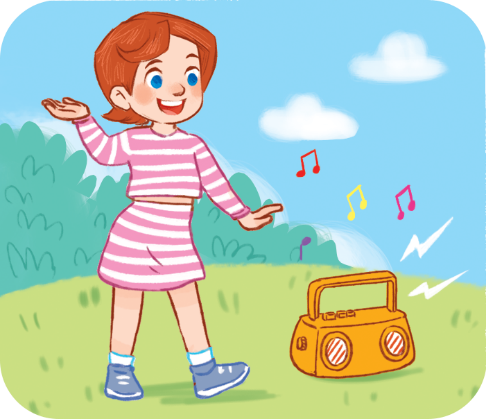 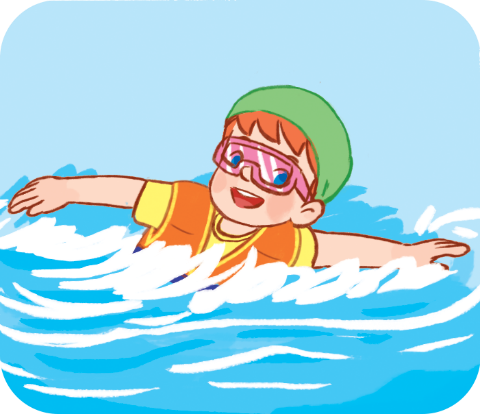 swimming
dancing
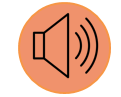 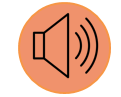 Structures
Hỏi và trả lời về sở thích.
- What’s your hobby? 
    It’s _______.
(Sở thích của bạn là gì?)
What’s = what is
It’s = it is
(Đó là ________)
Vocabulary
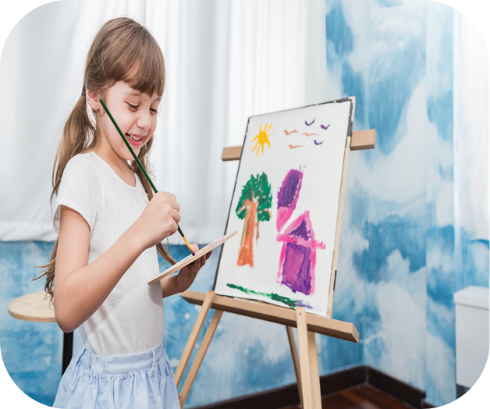 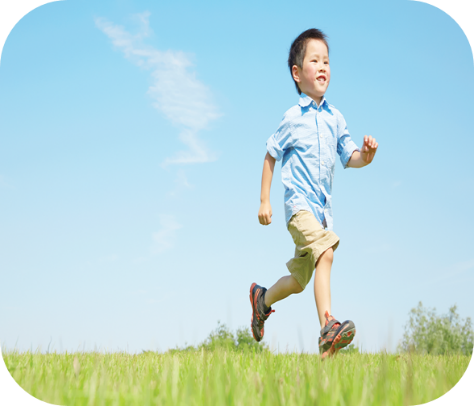 painting
running
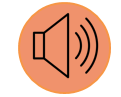 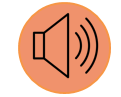 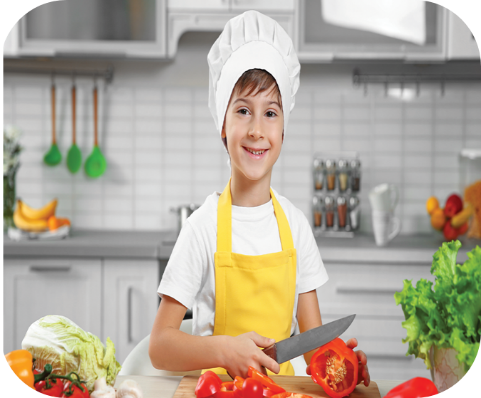 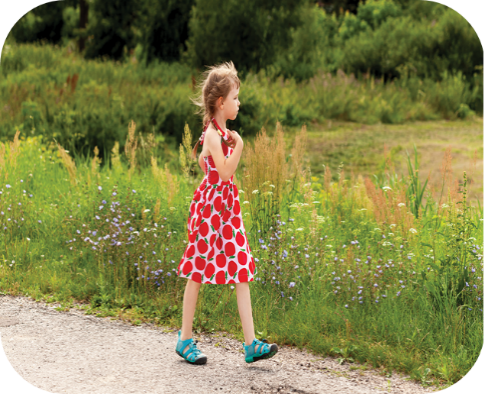 cooking
walking
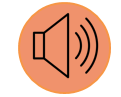 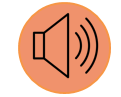 [Speaker Notes: Facebook : Bùi Liễu  
Mobile phone: 0968142780]
Structures
Hỏi và trả lời về sở thích.
- What’s your hobby? 
    I like _______.
(Sở thích của bạn là gì?)
What’s = what is
(Tớ thích ________)
Homework
Learn by heart all the new words.
Do your homework.
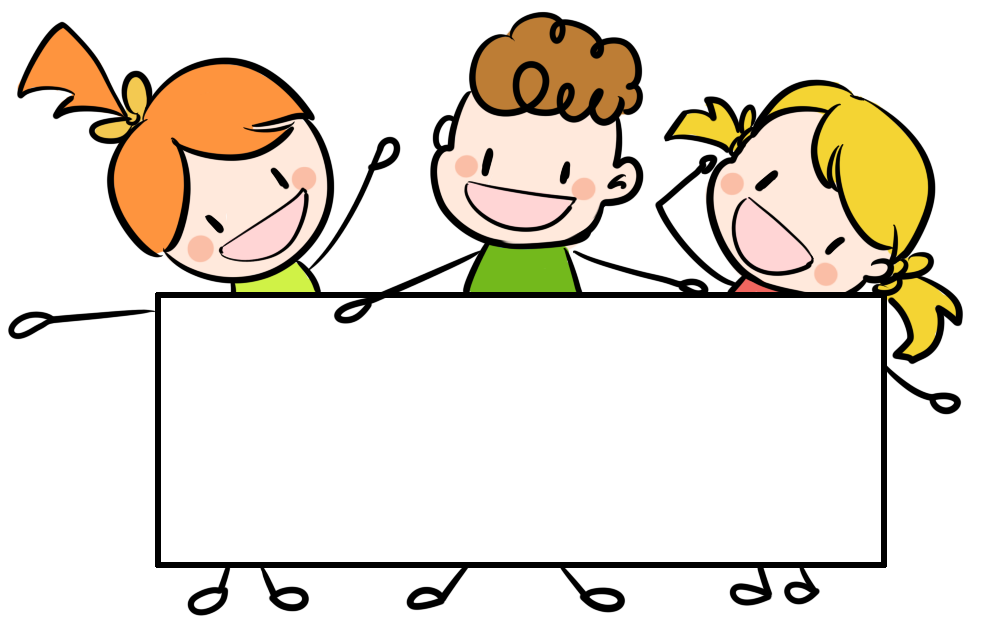 Facebook : Bùi Liễu  
0968142780
Thank you!
[Speaker Notes: Facebook : Bùi Liễu  
0968142780]